صفحة ٦٠
الفصل
٧
القسمة على عدد من رقم واحد
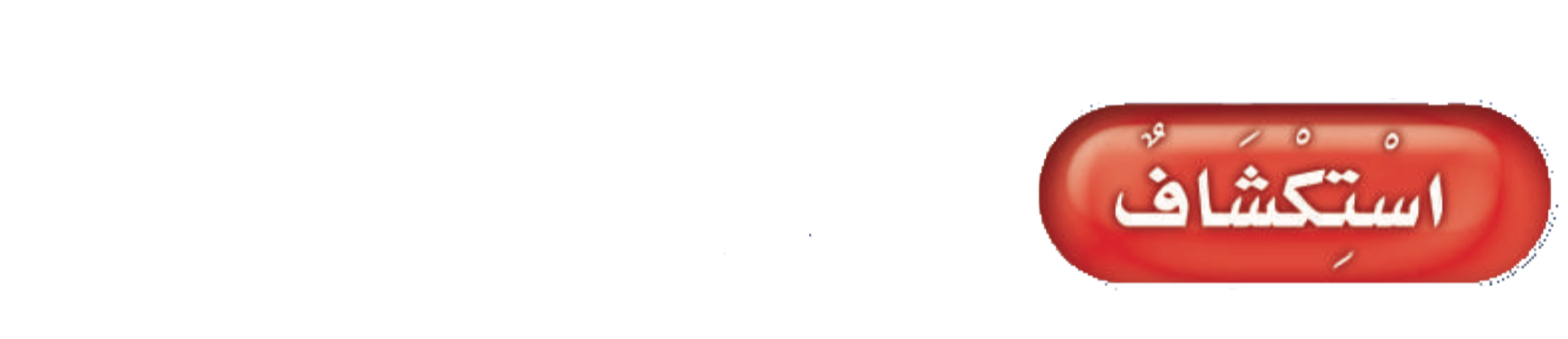 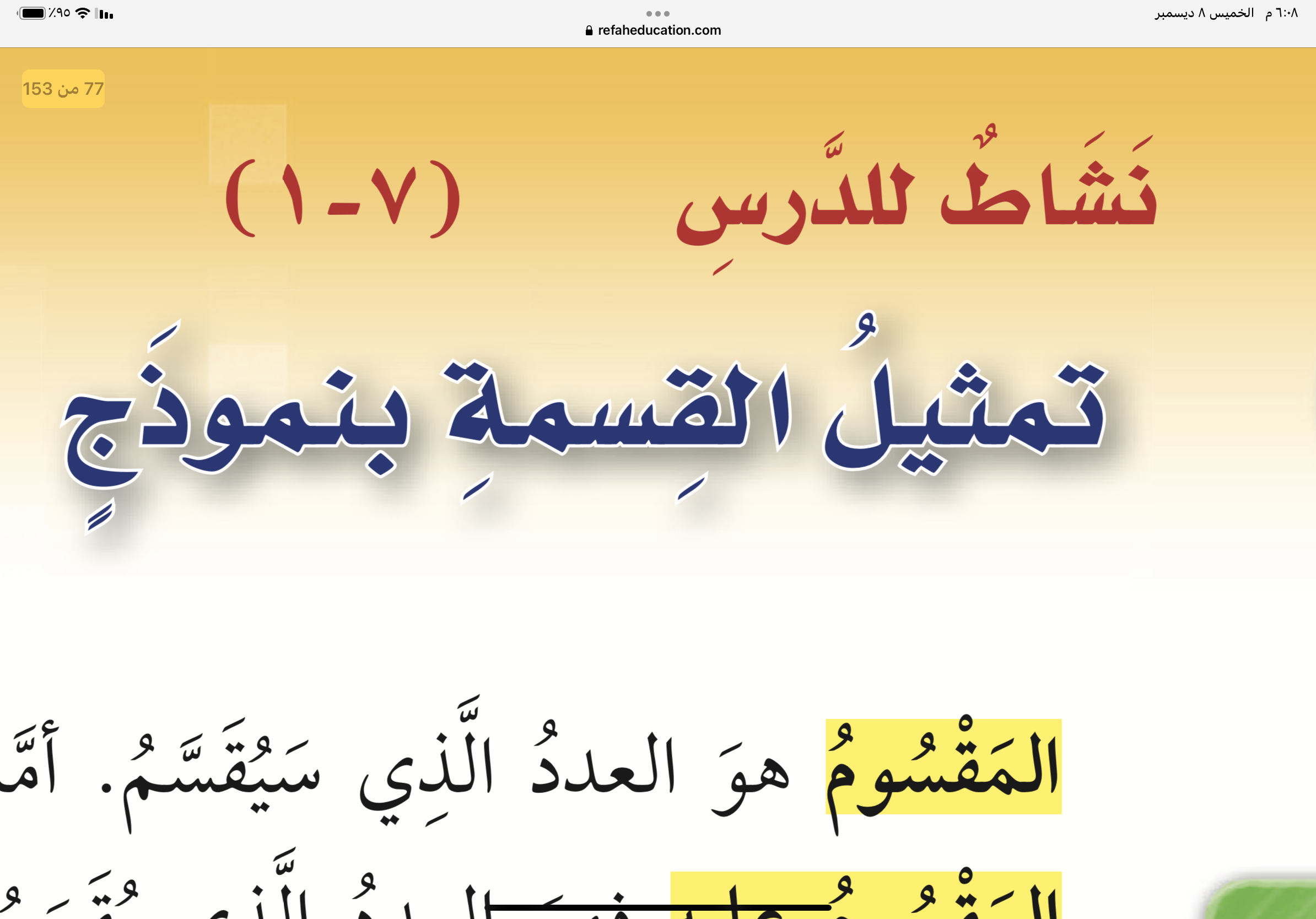 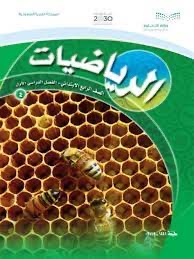 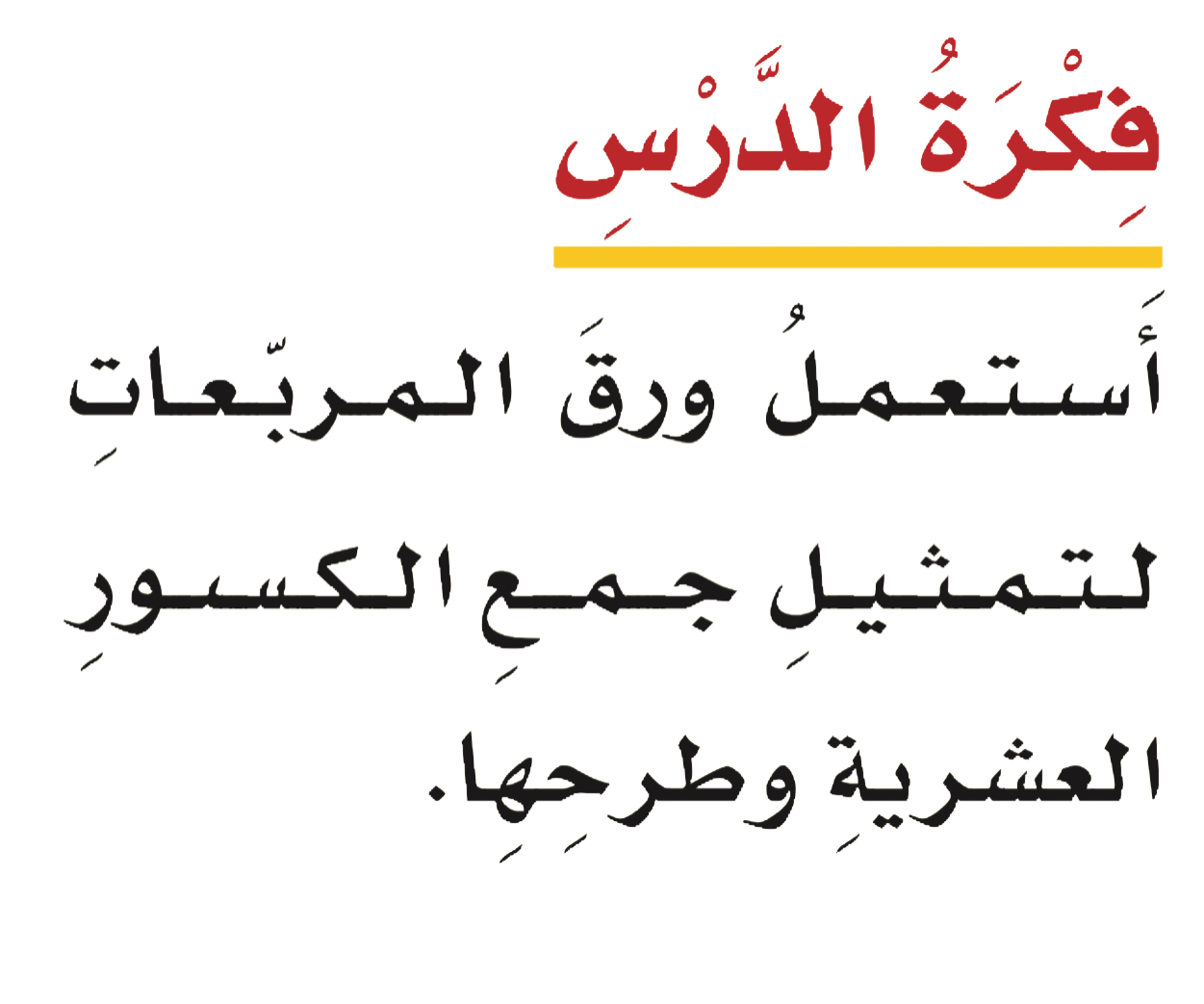 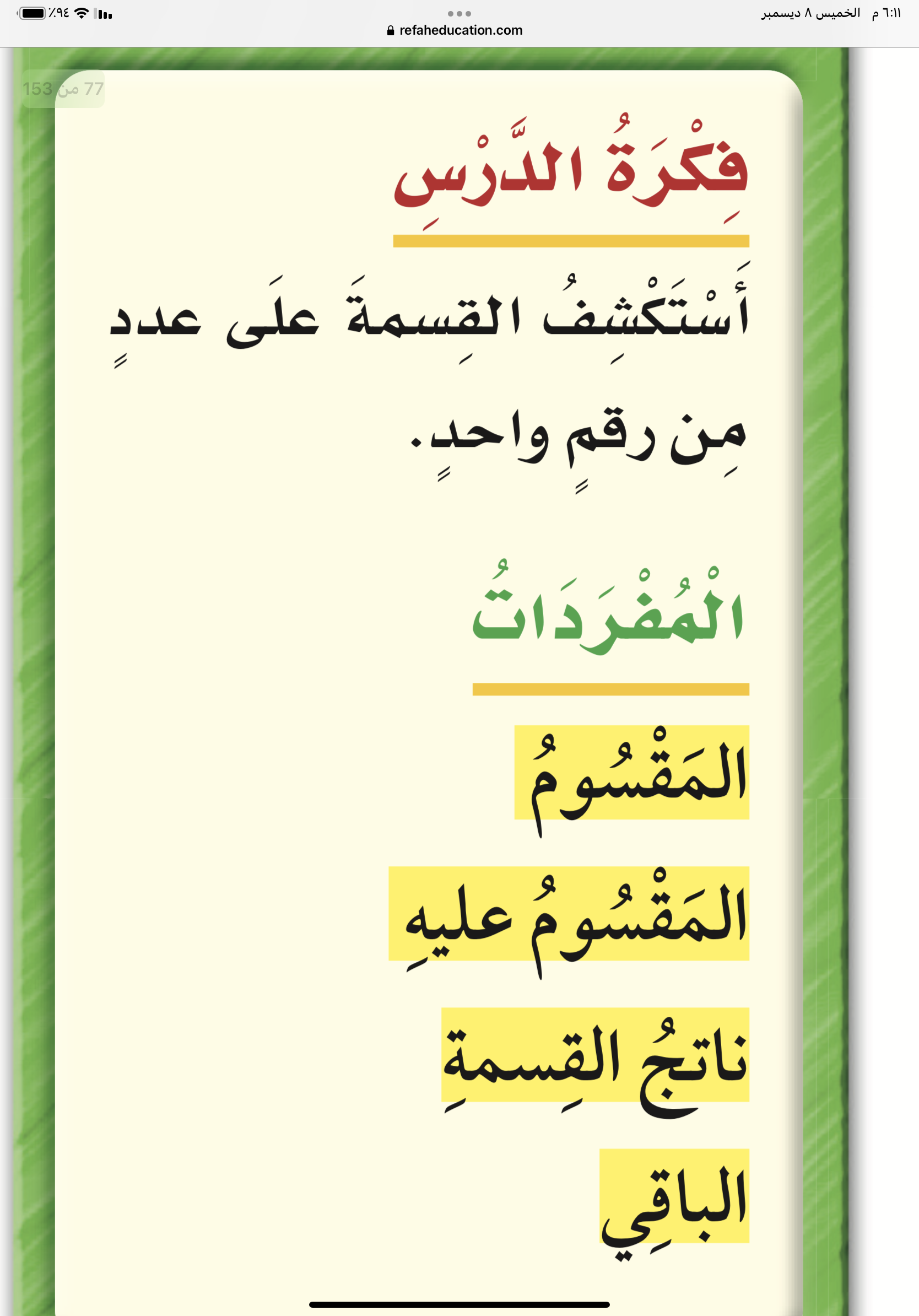 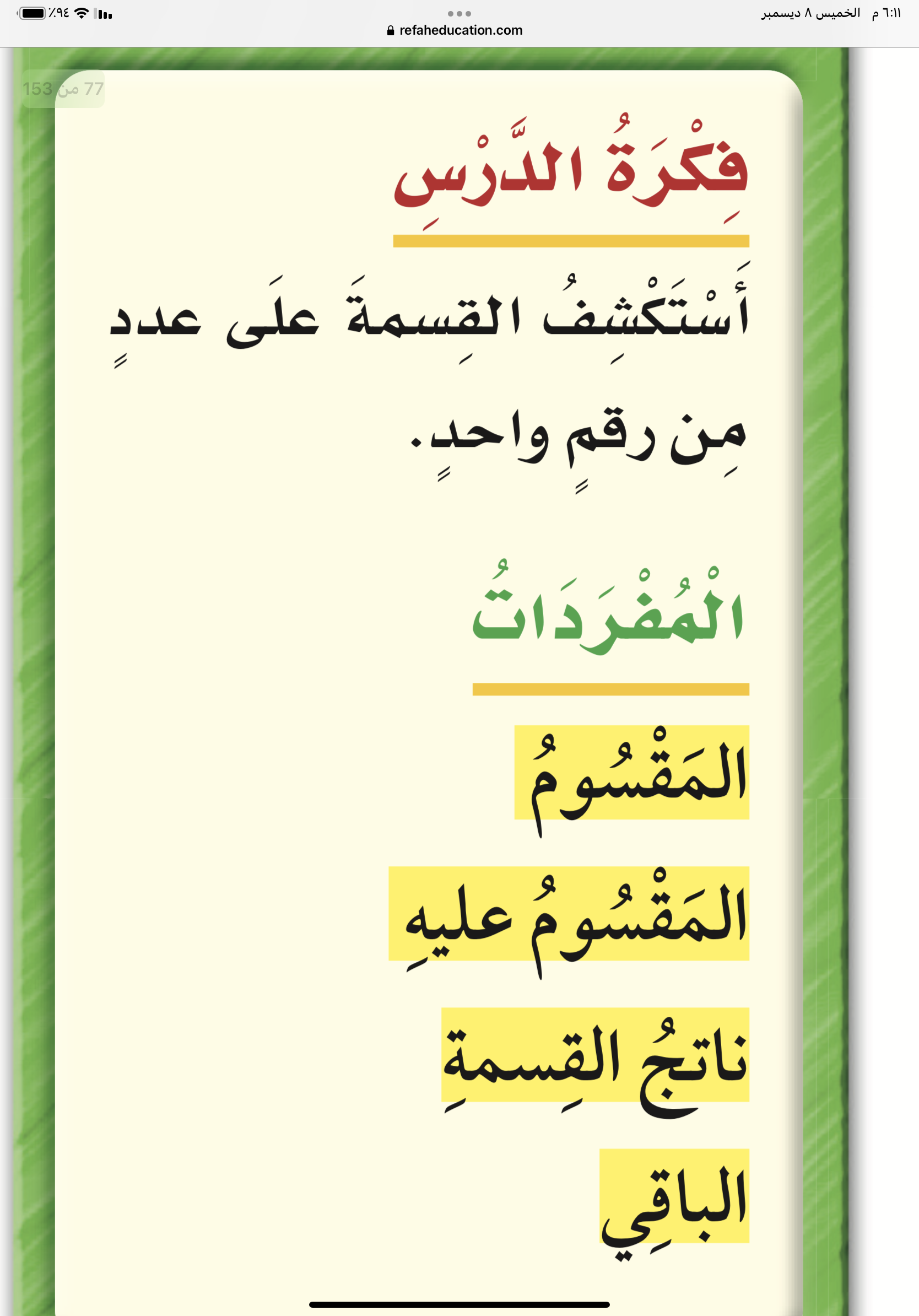 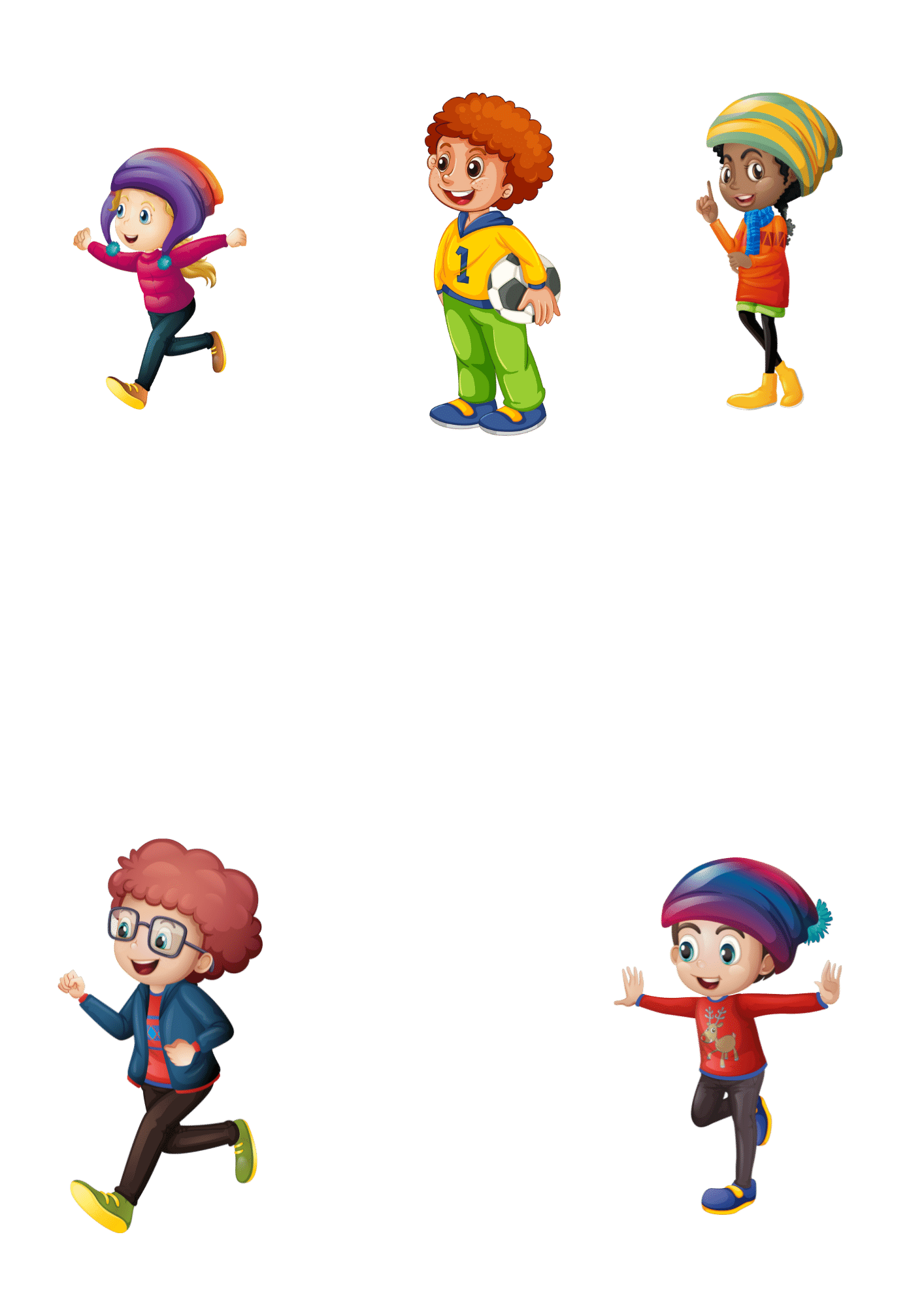 مفهوم أساسي
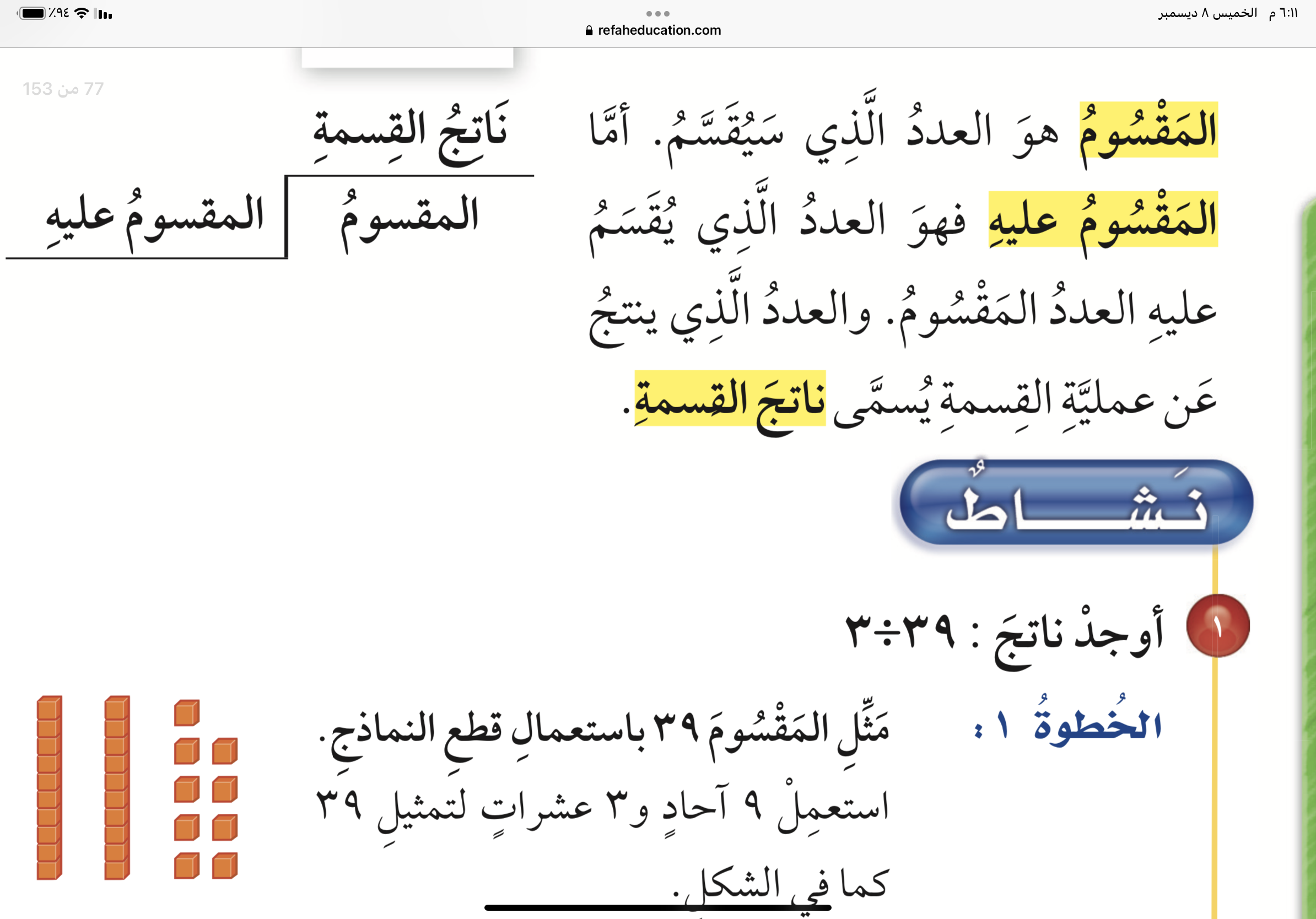 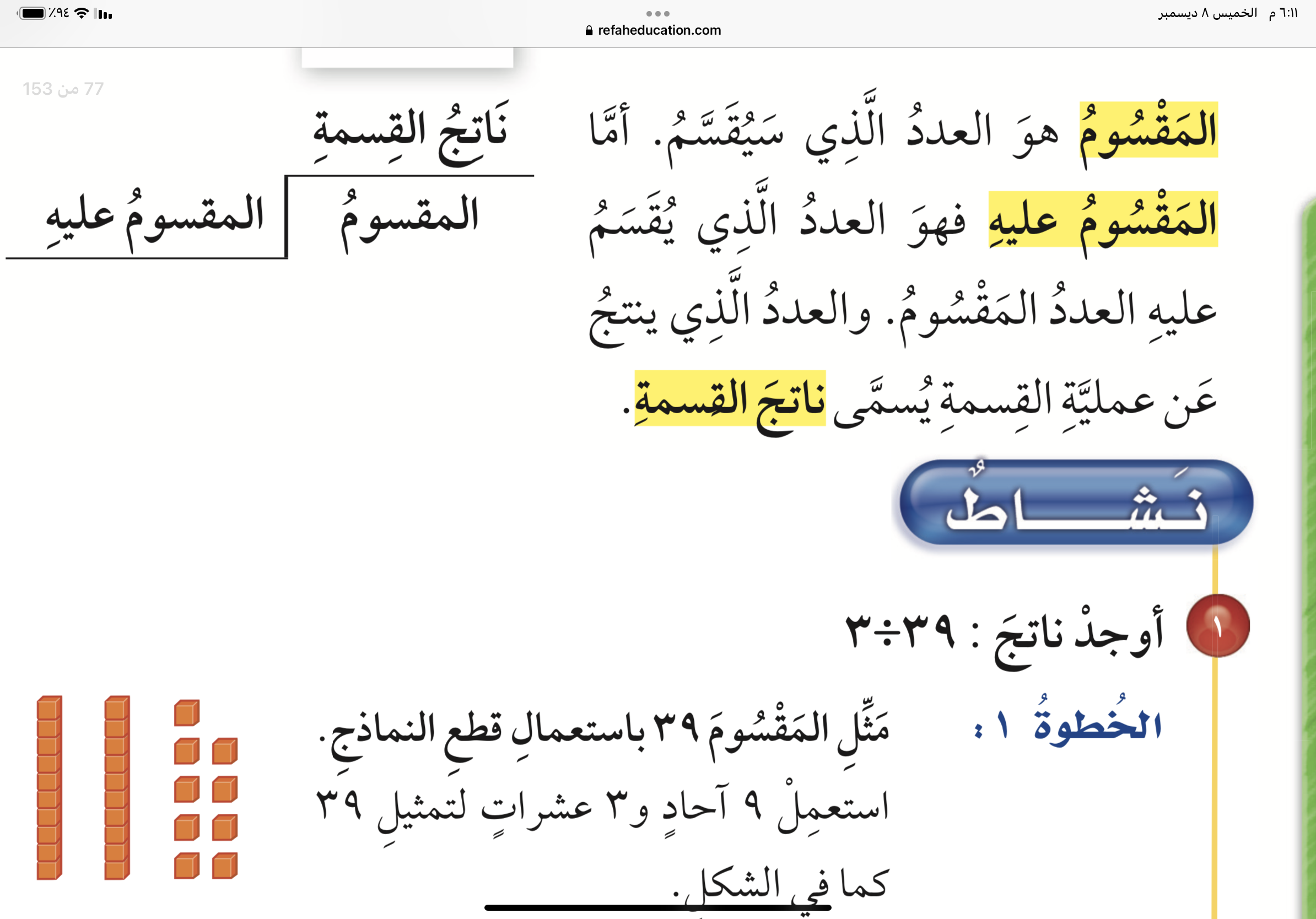 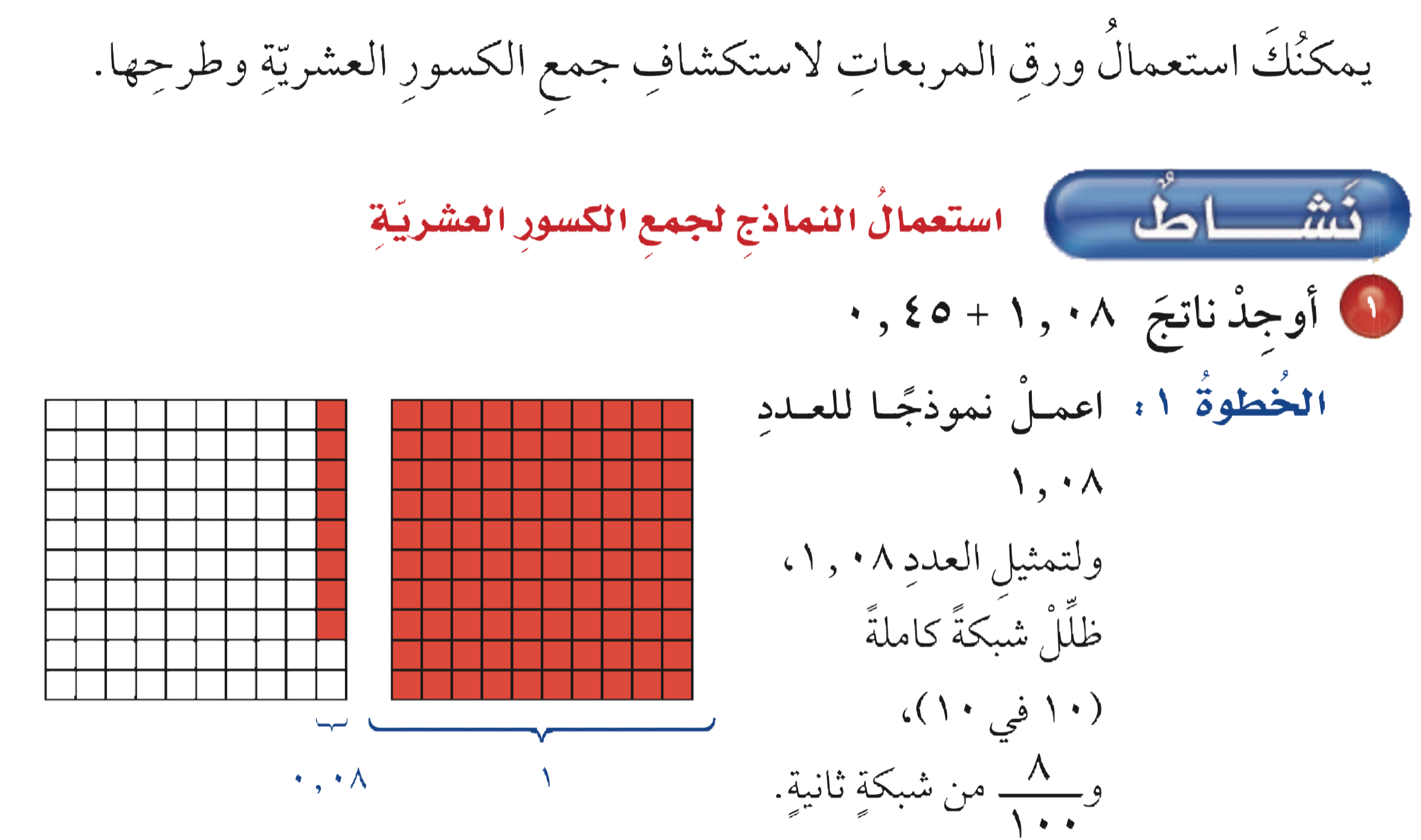 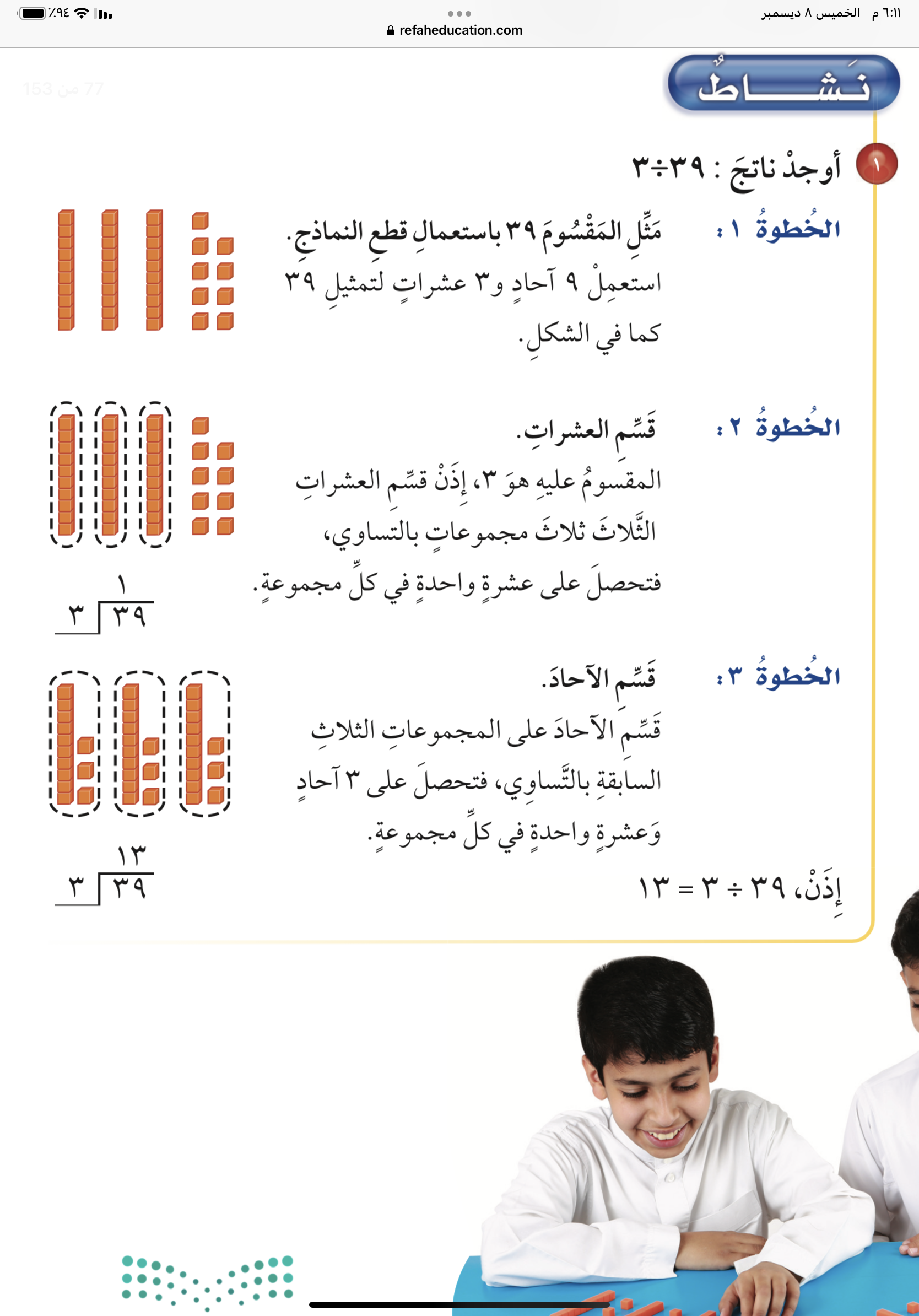 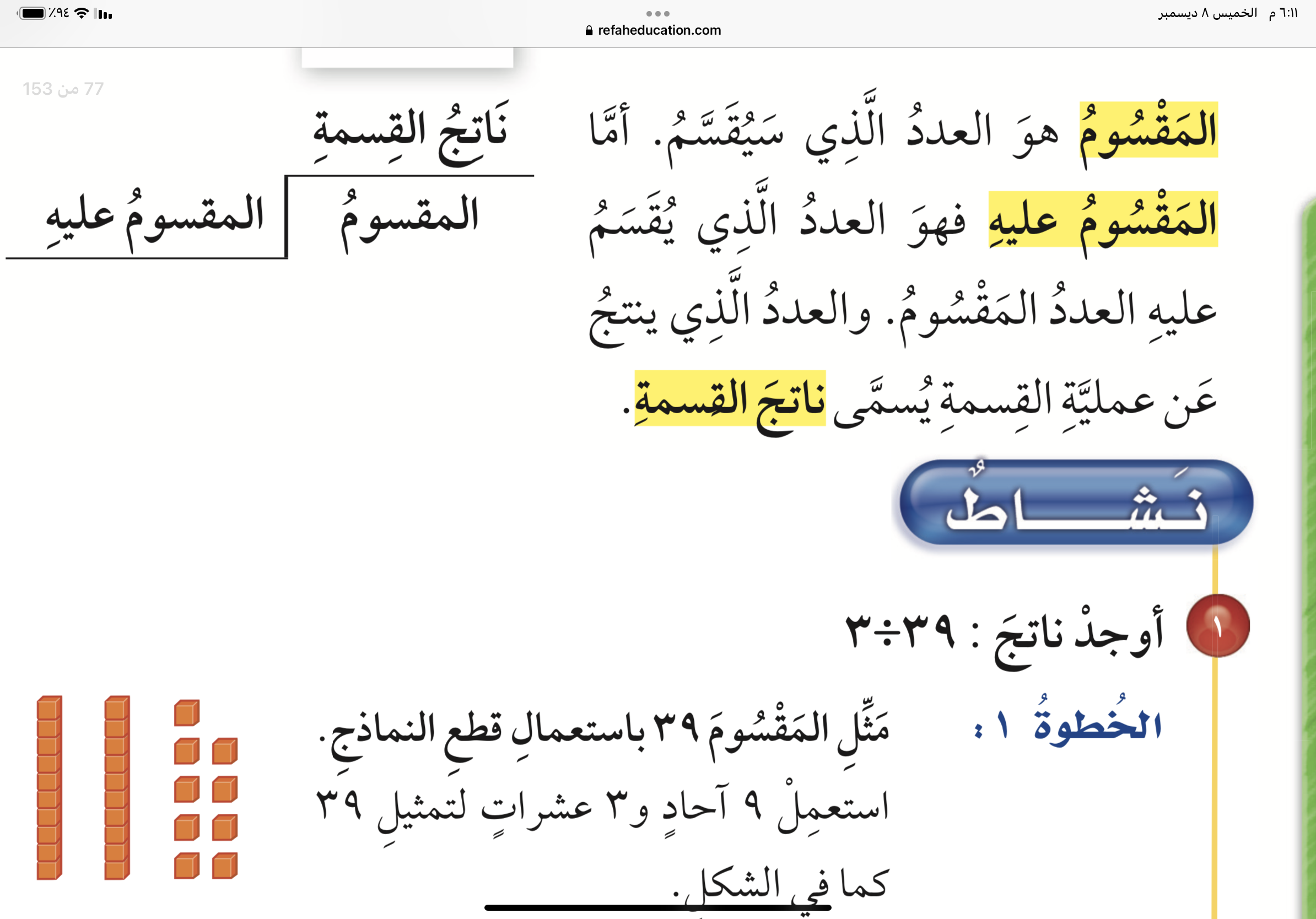 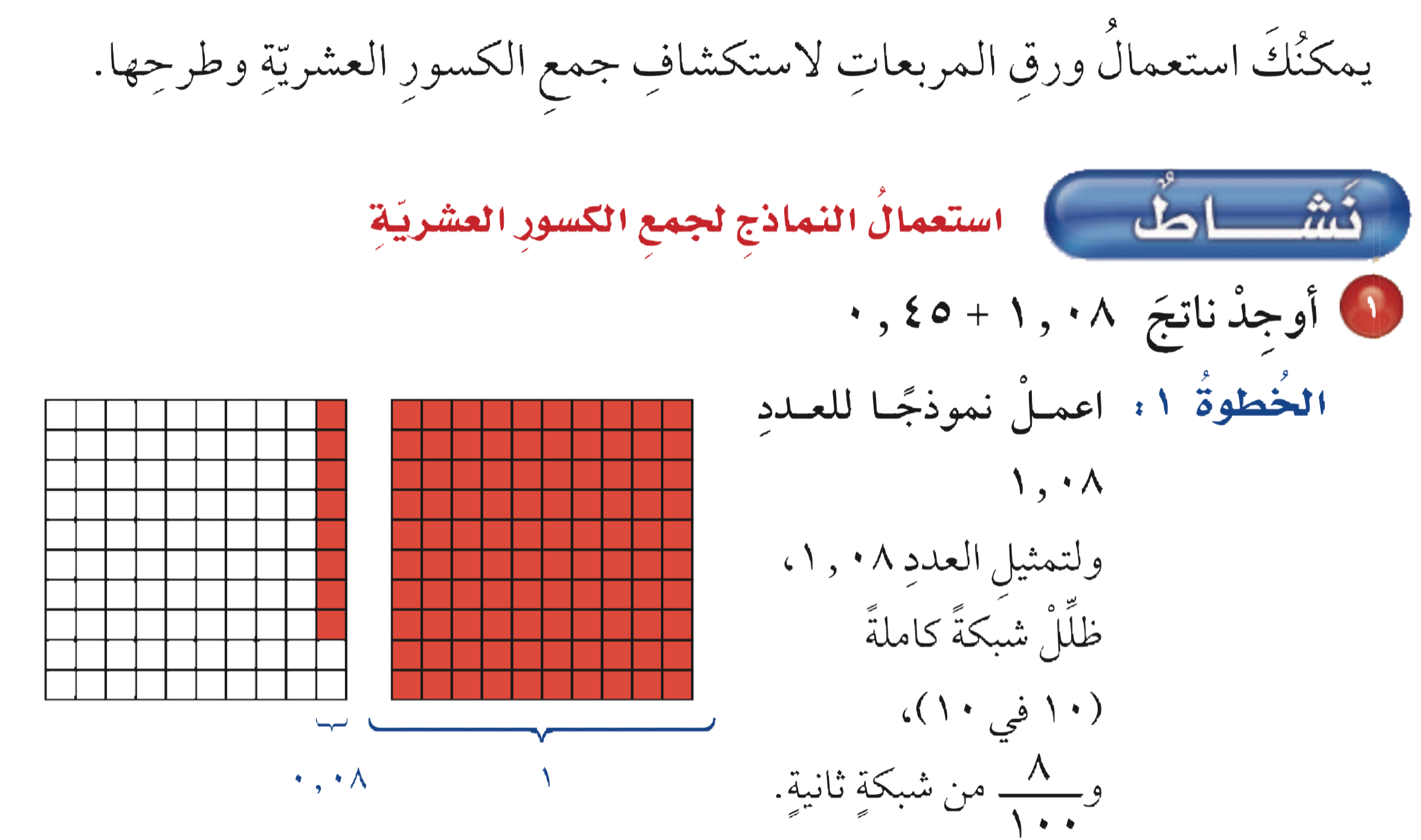 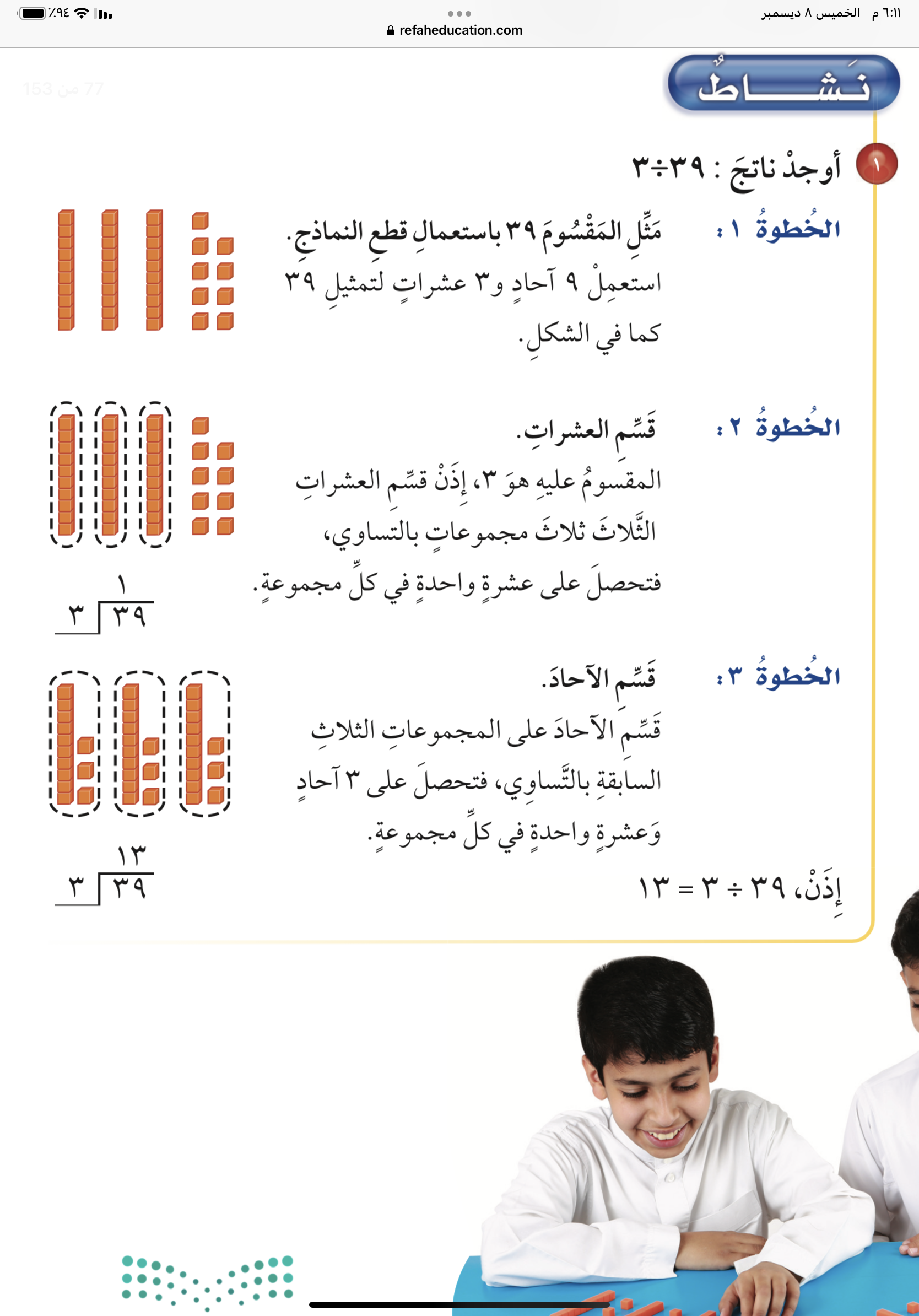 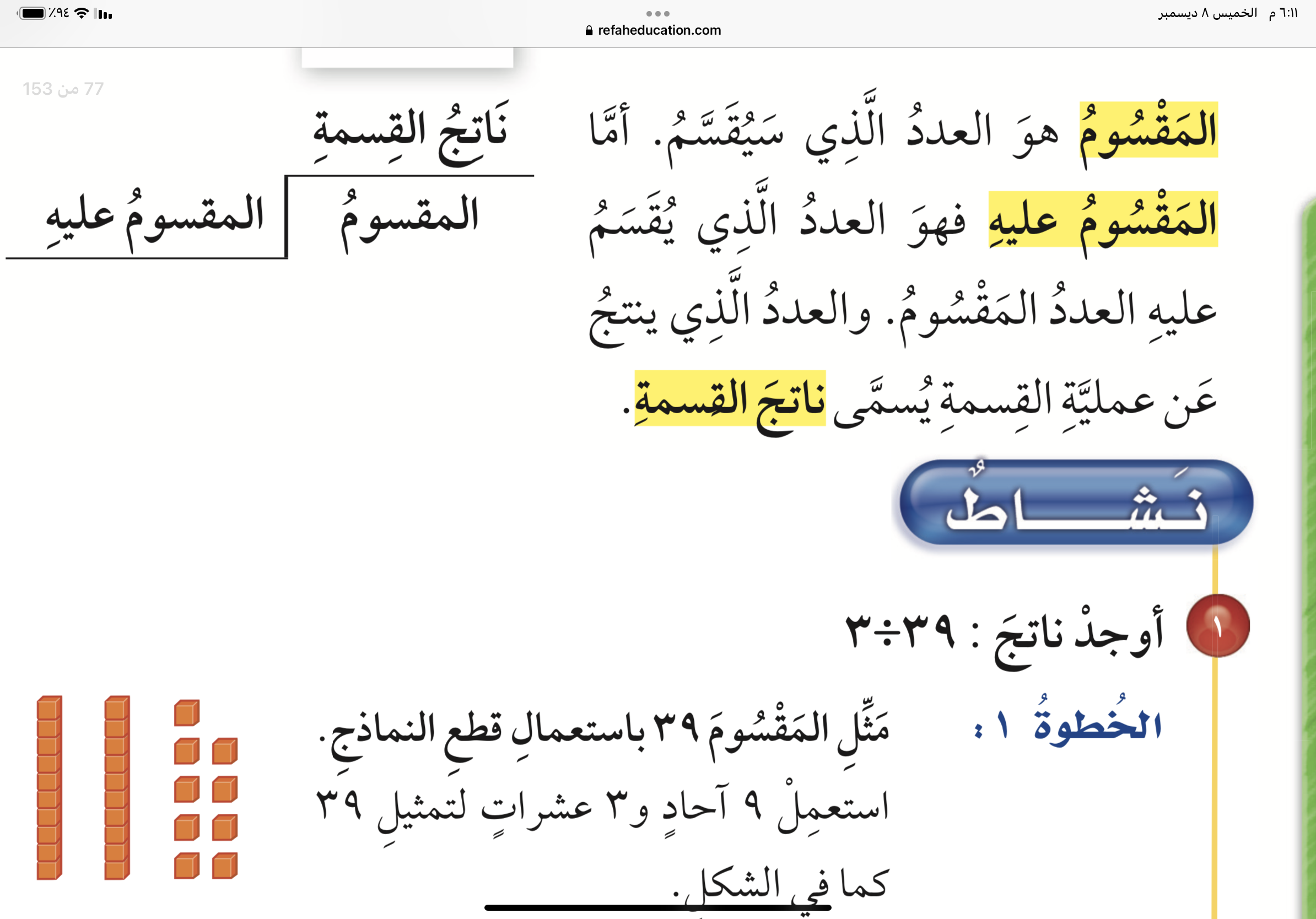 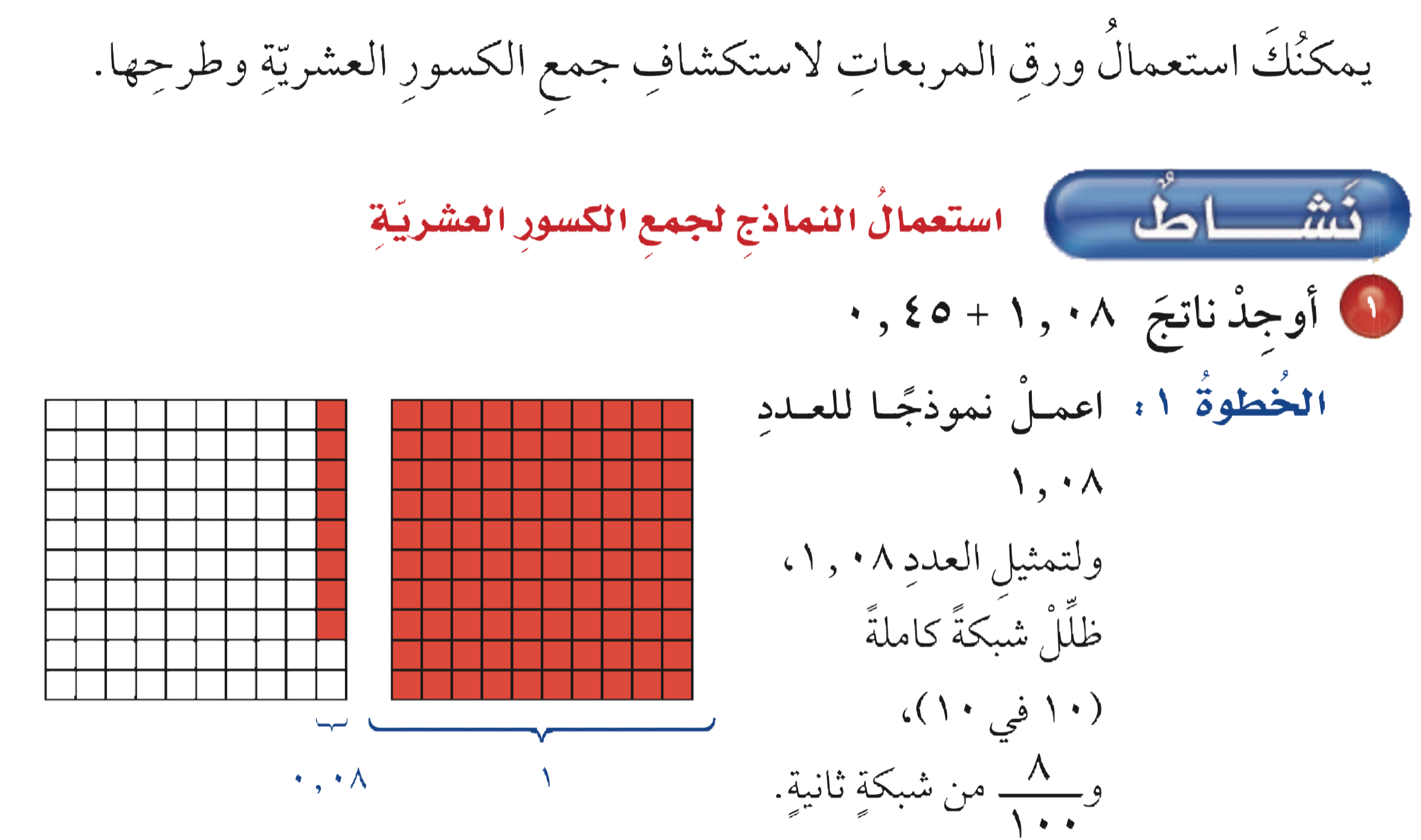 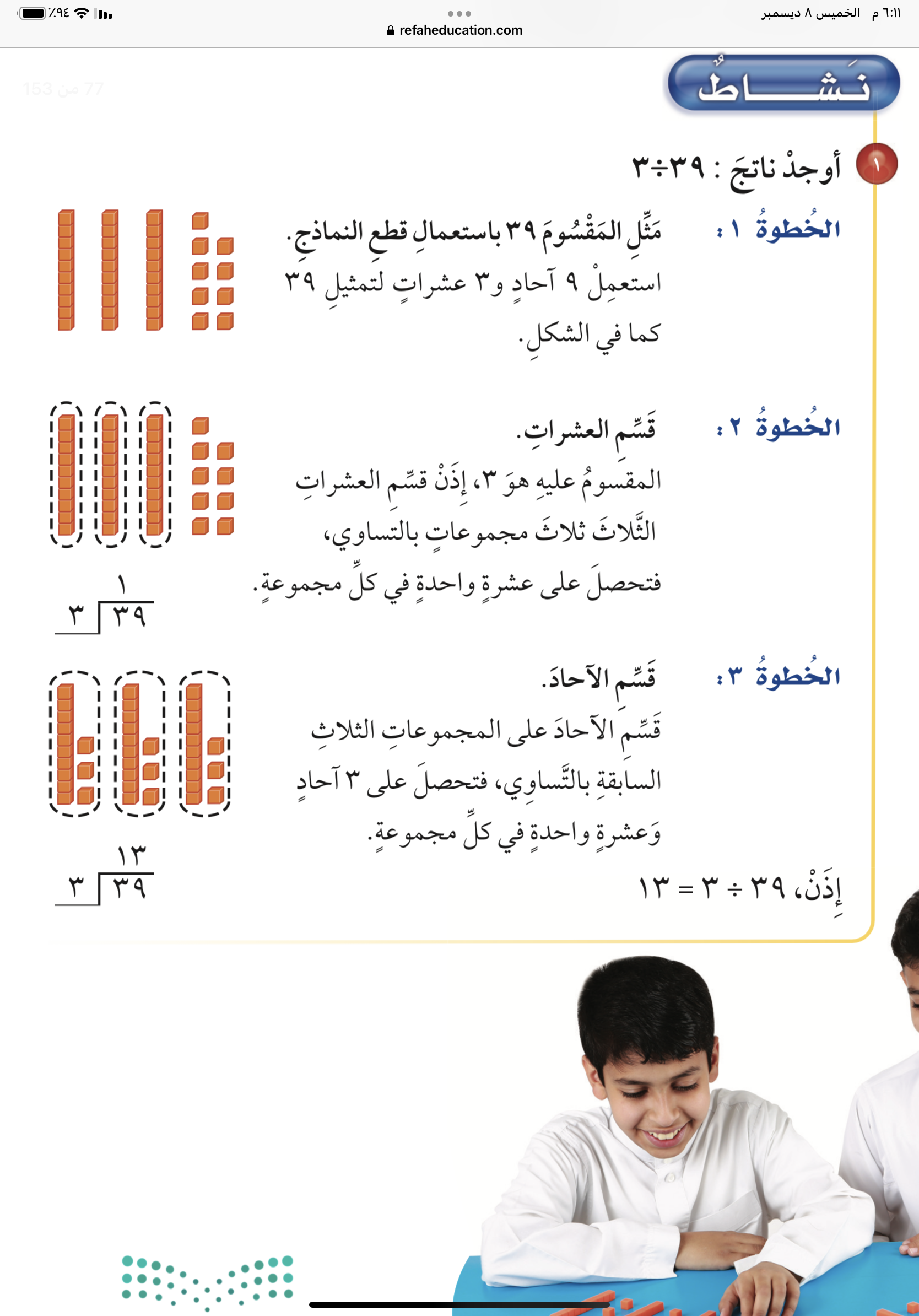 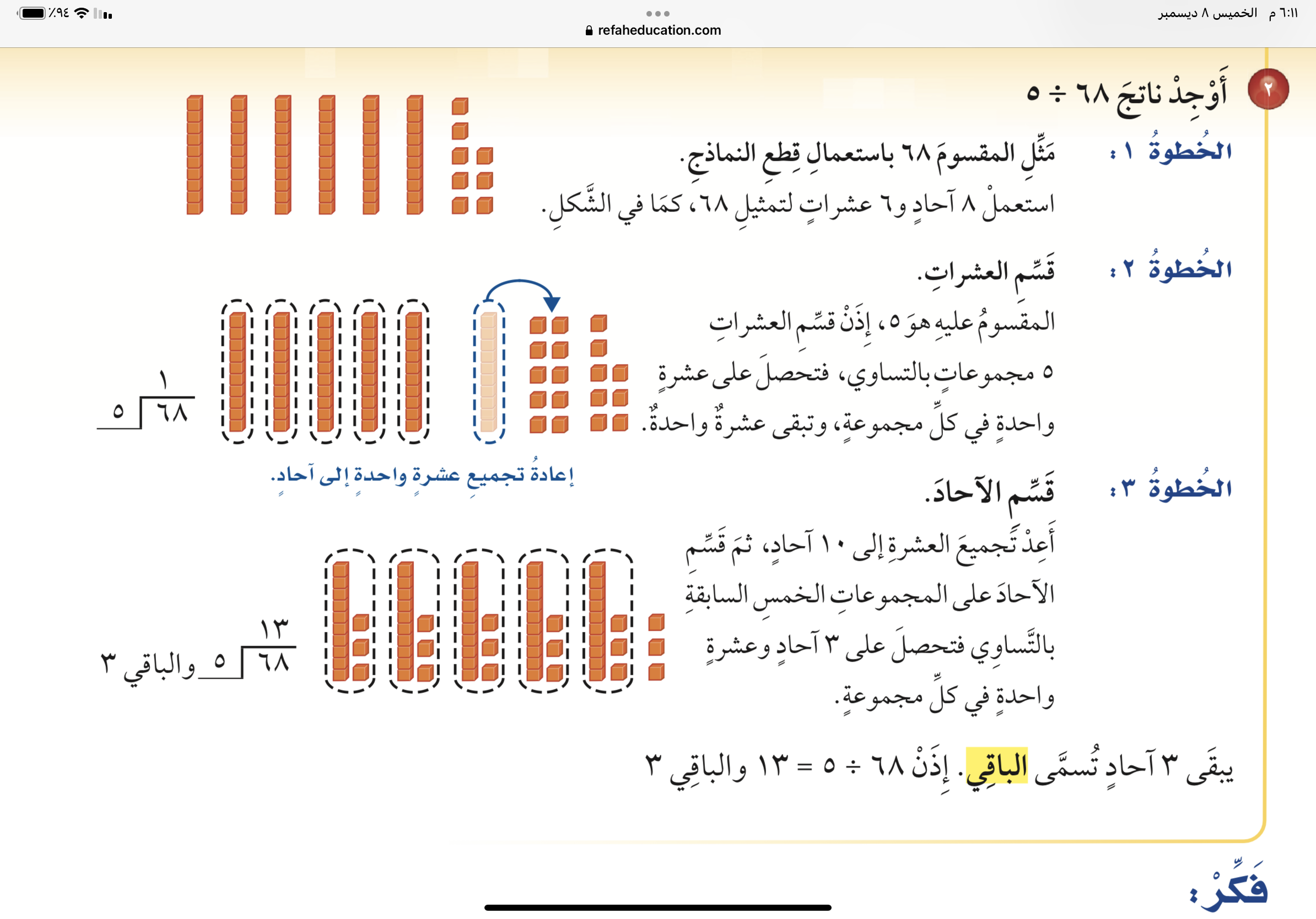 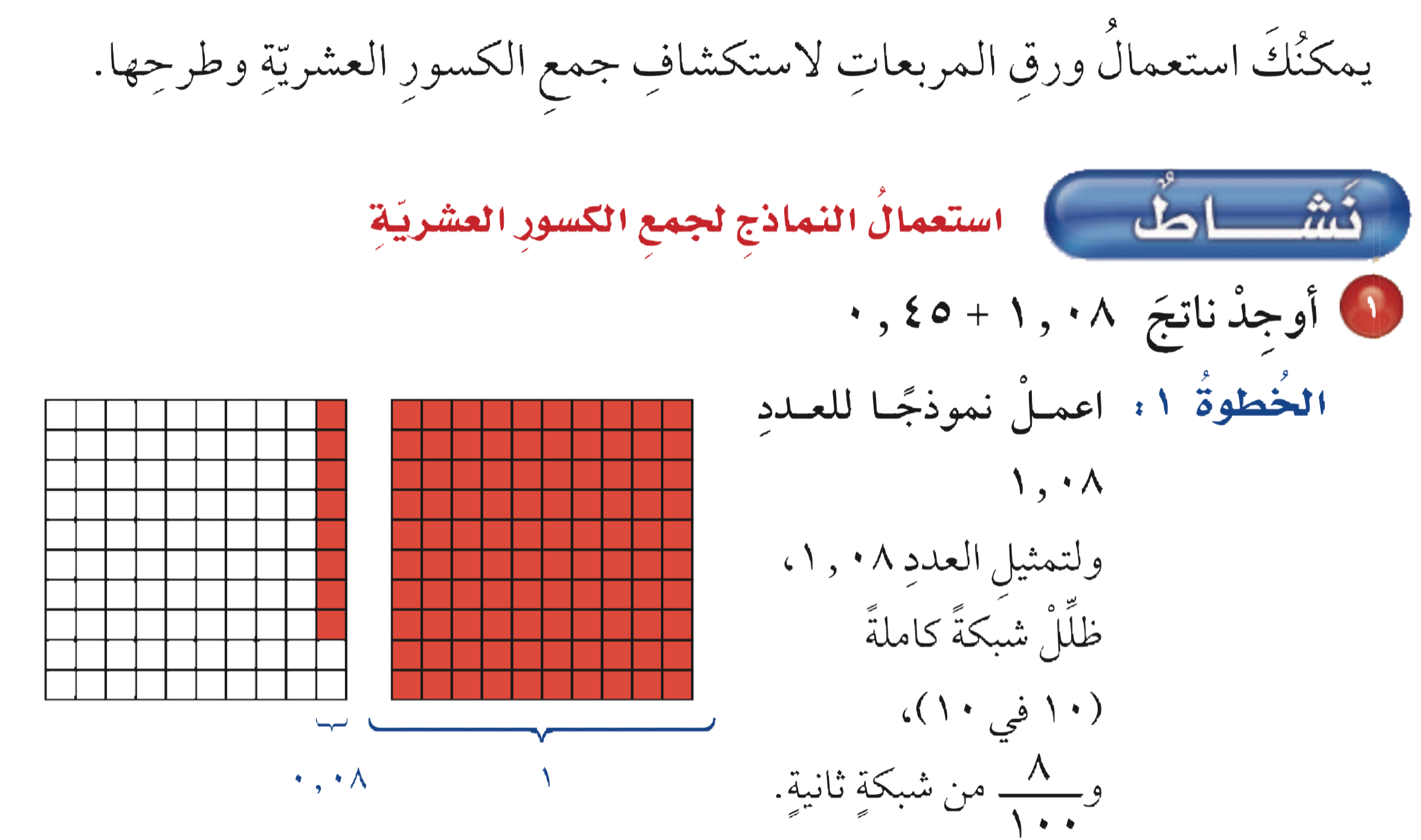 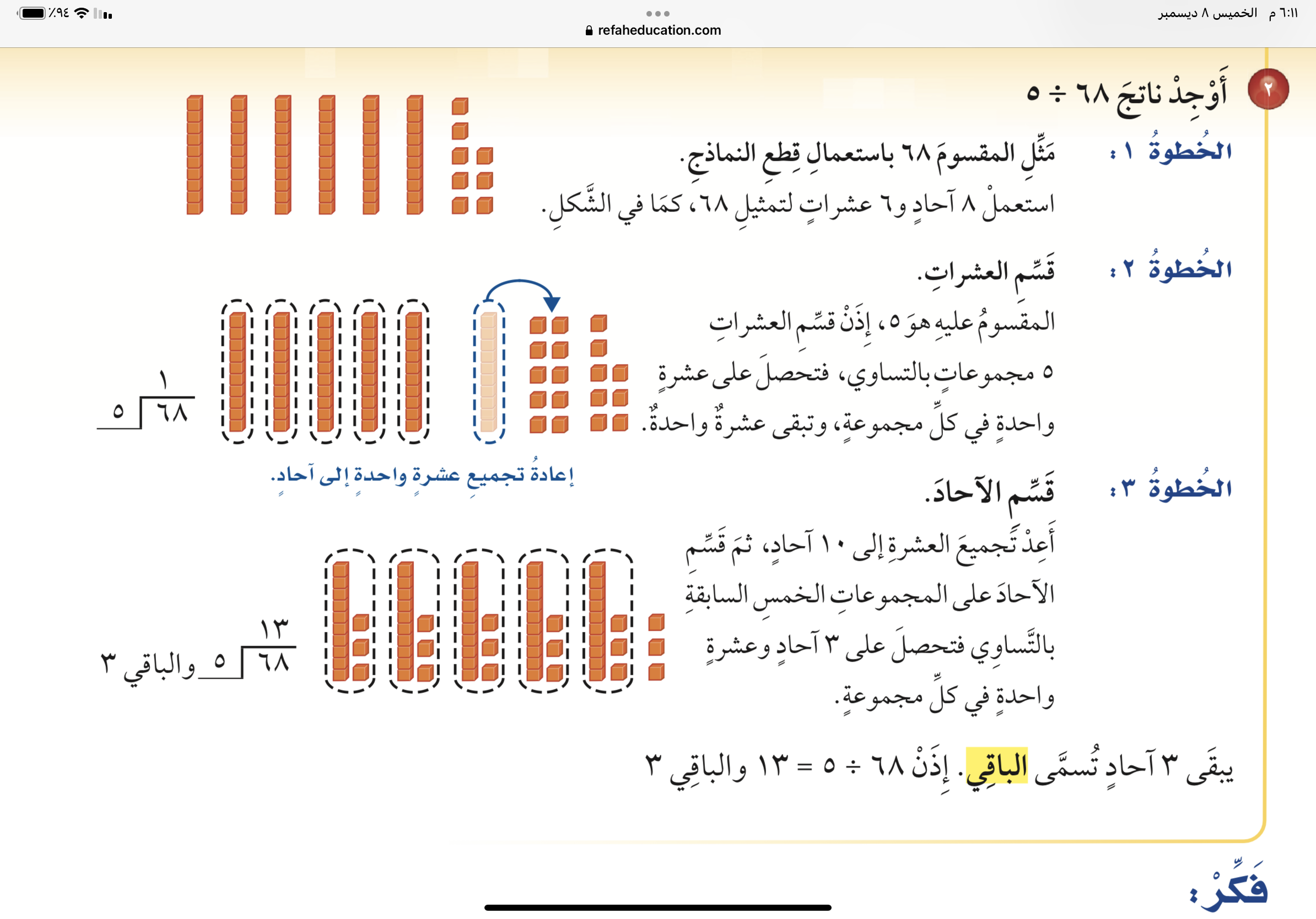 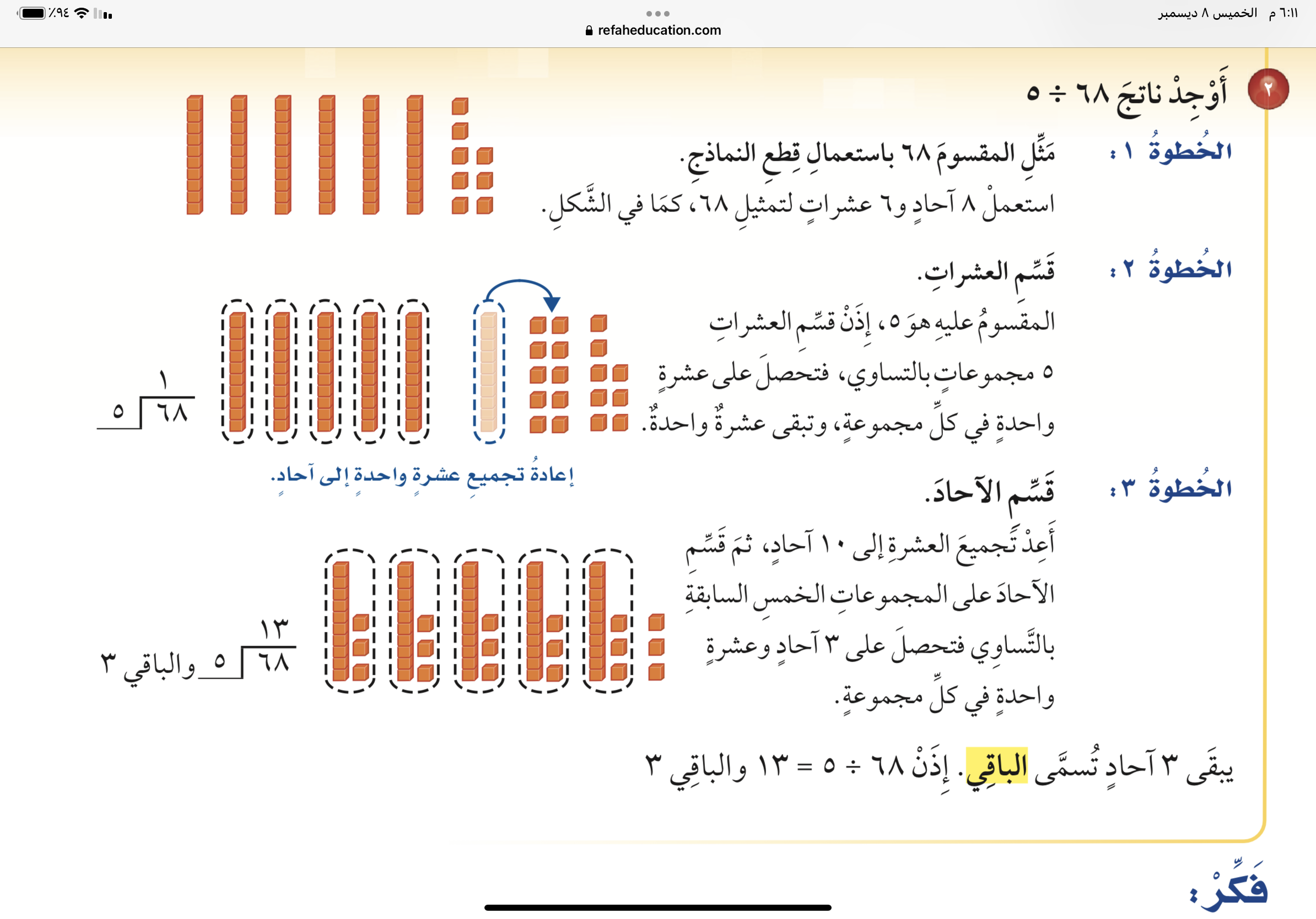 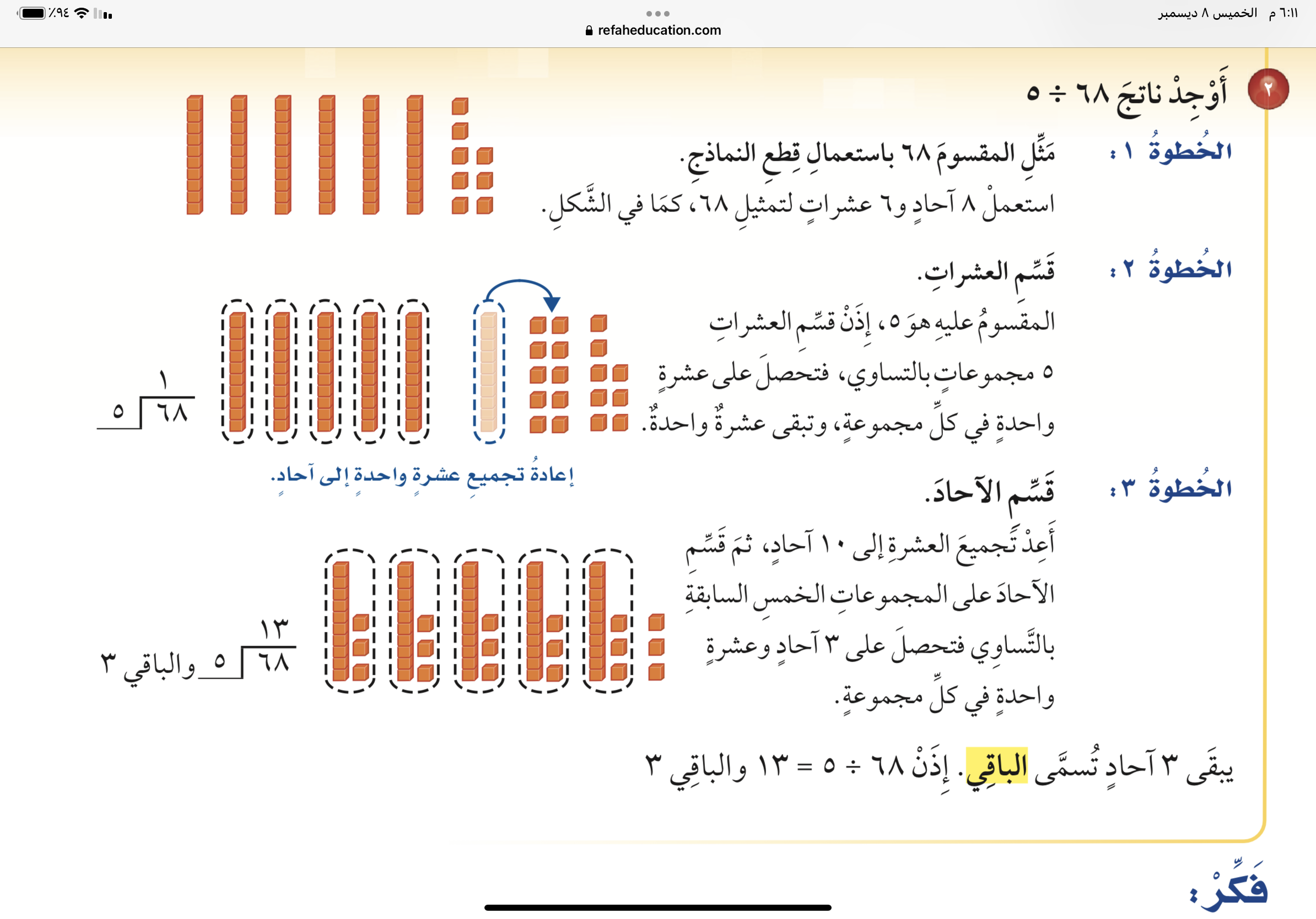 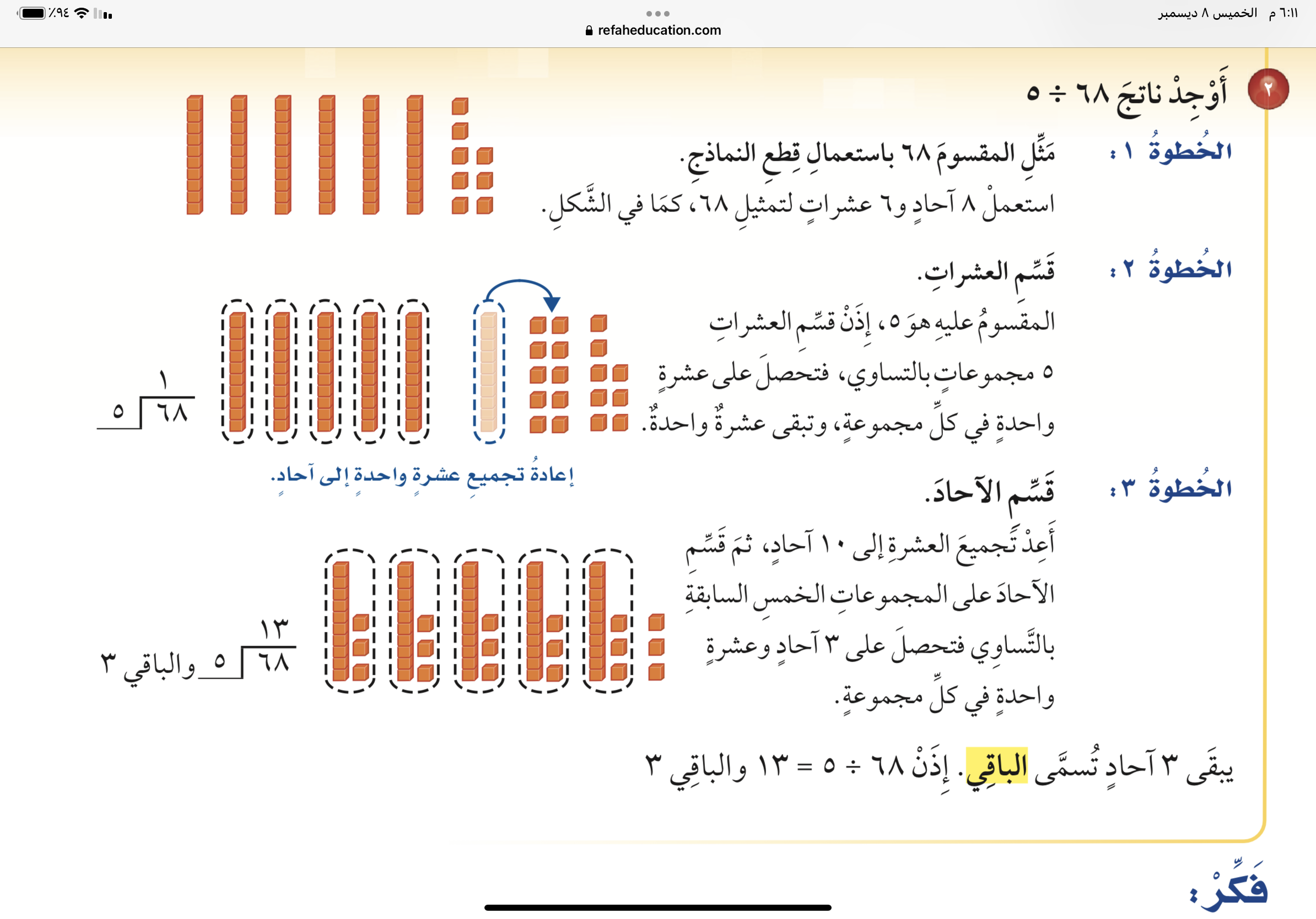 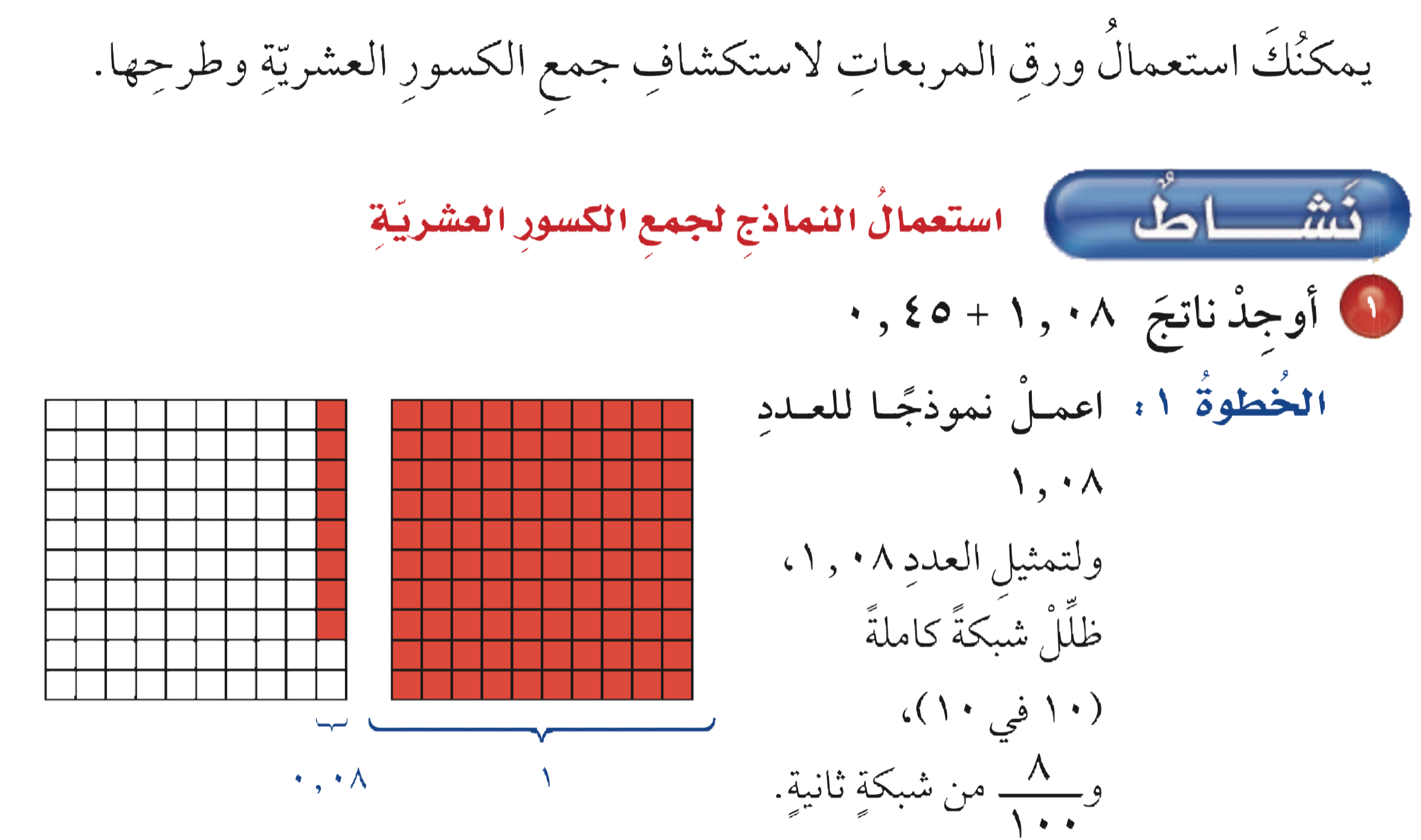 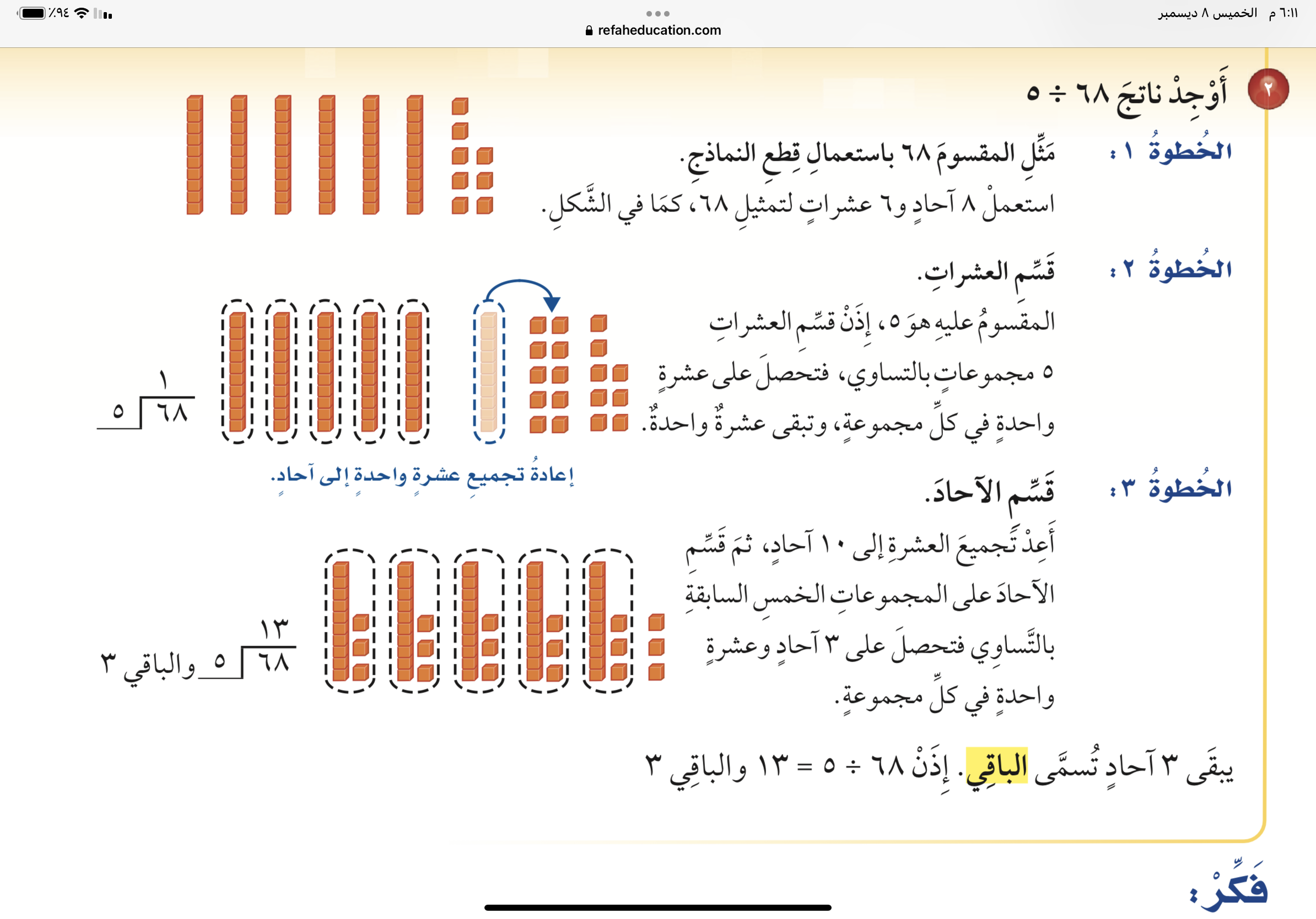 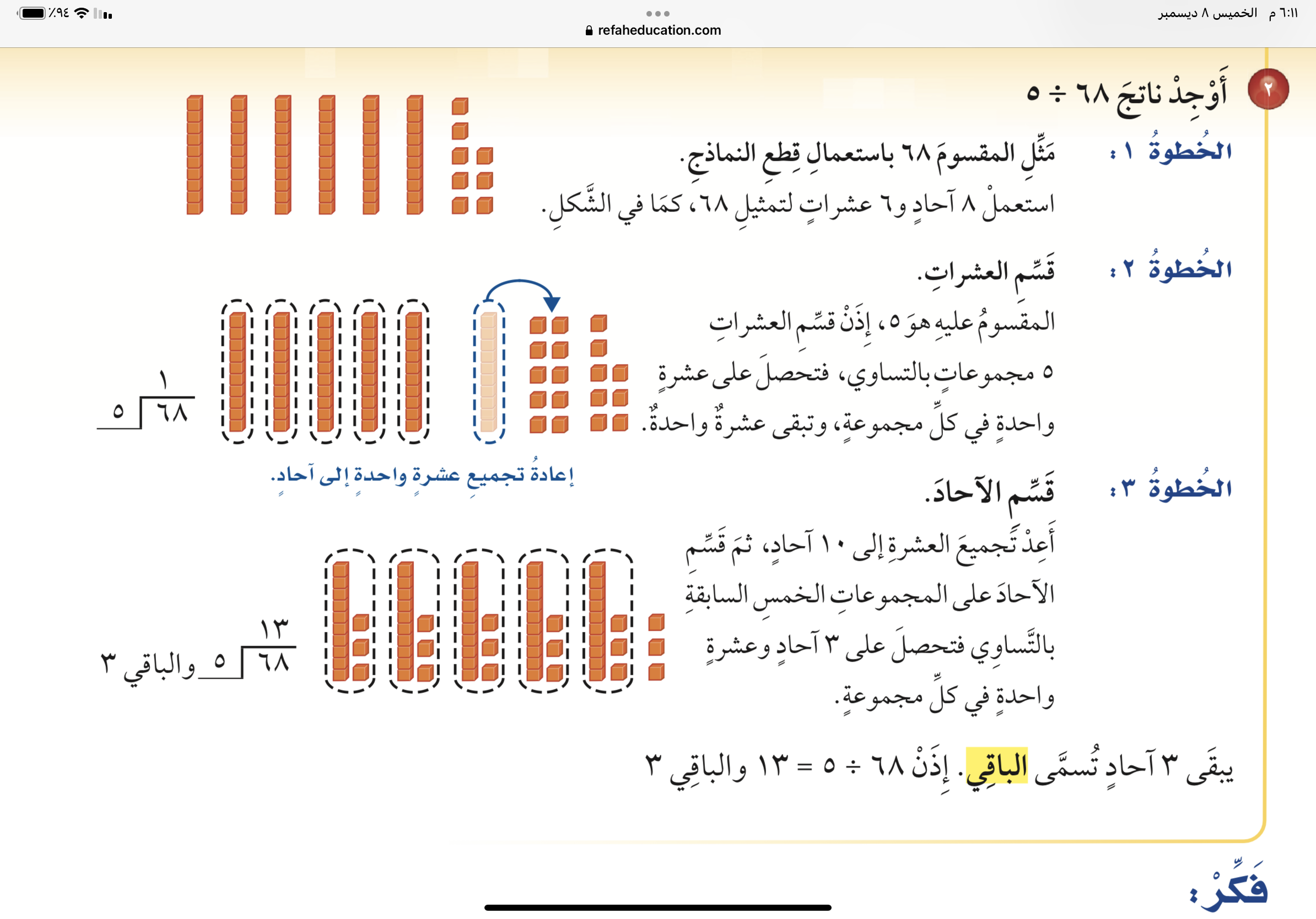 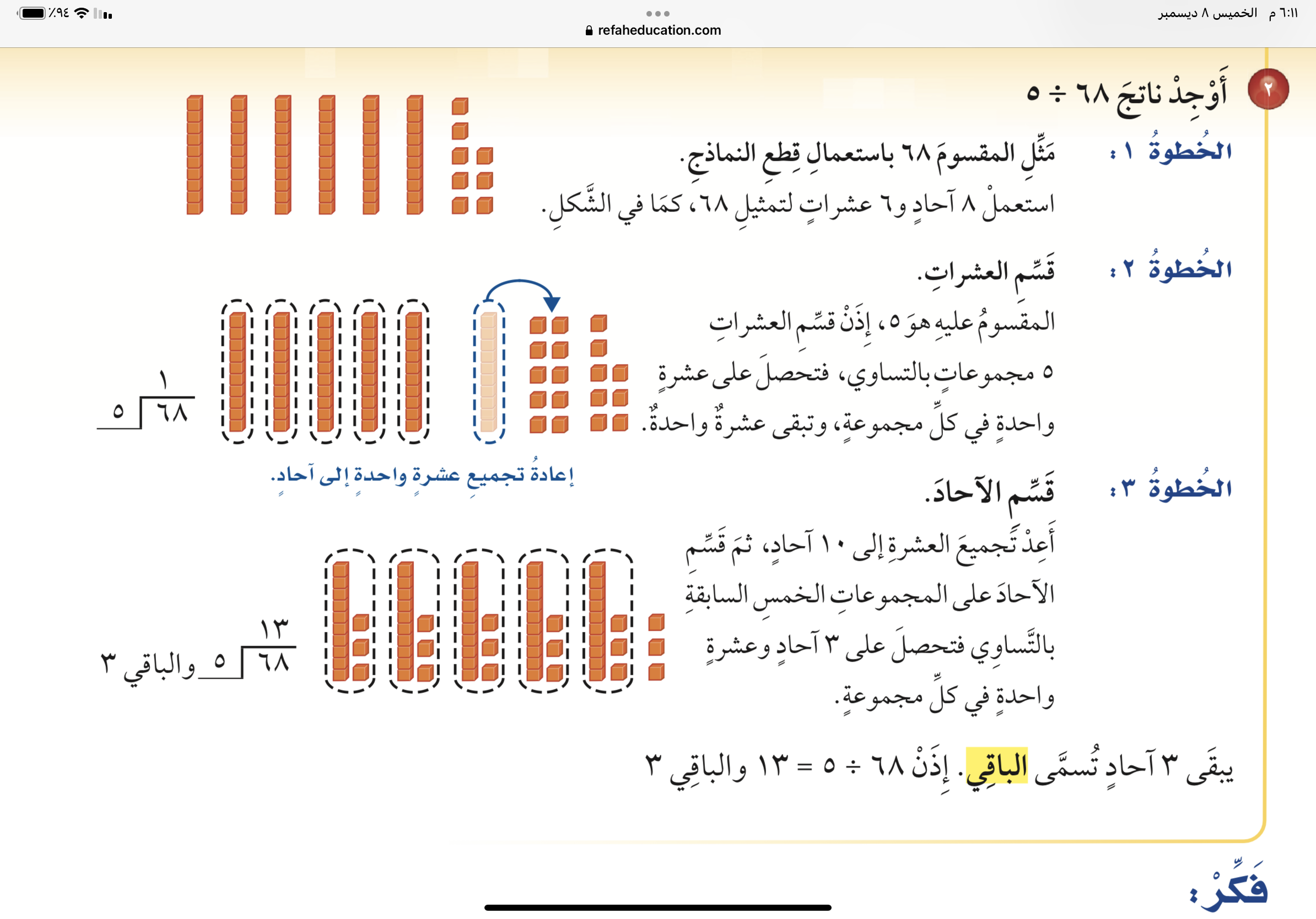 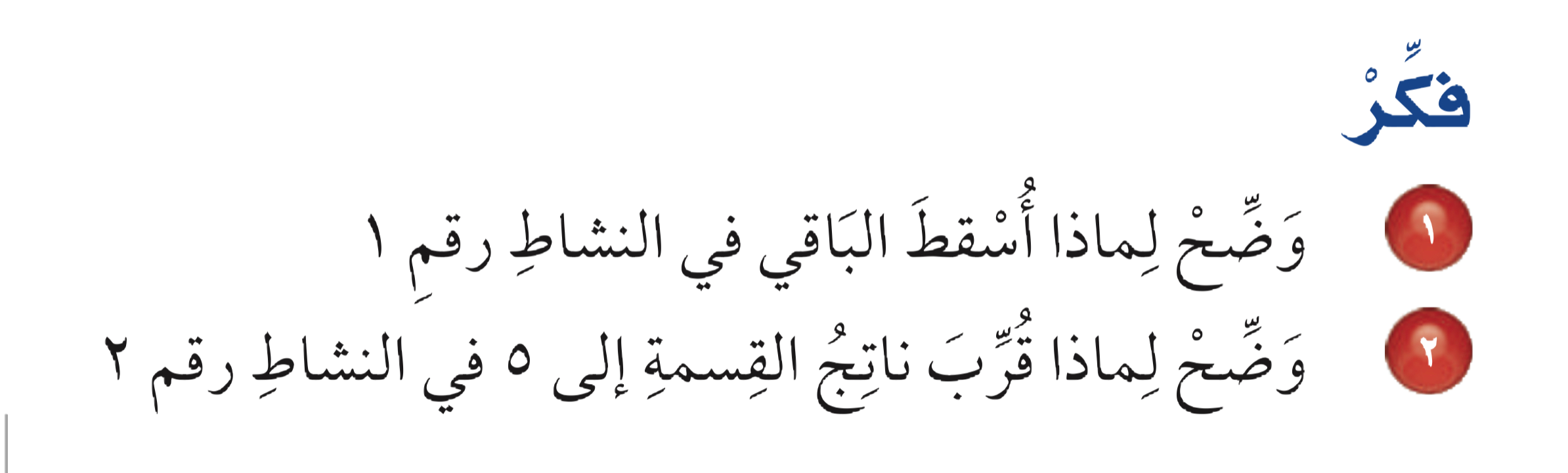 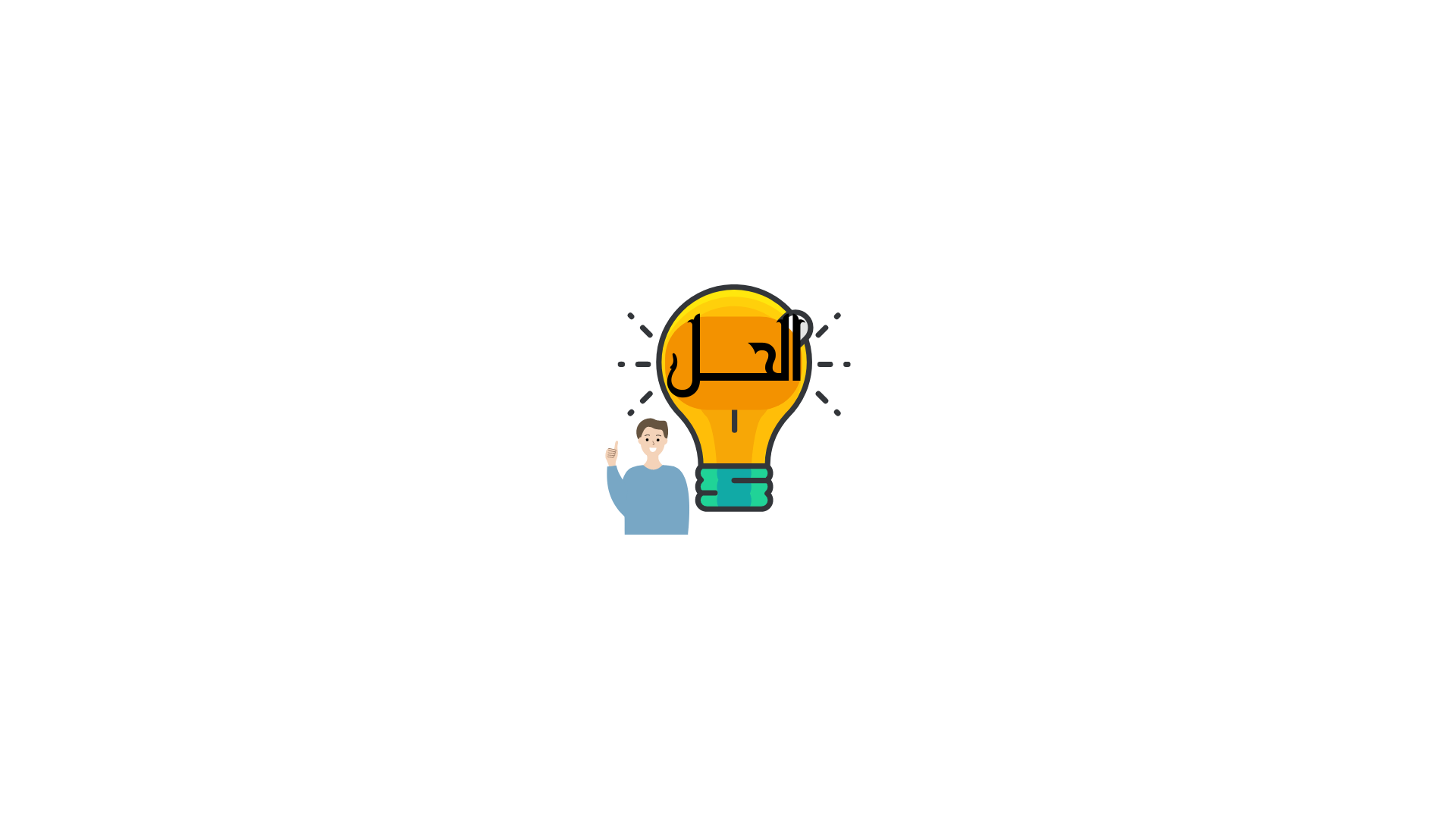 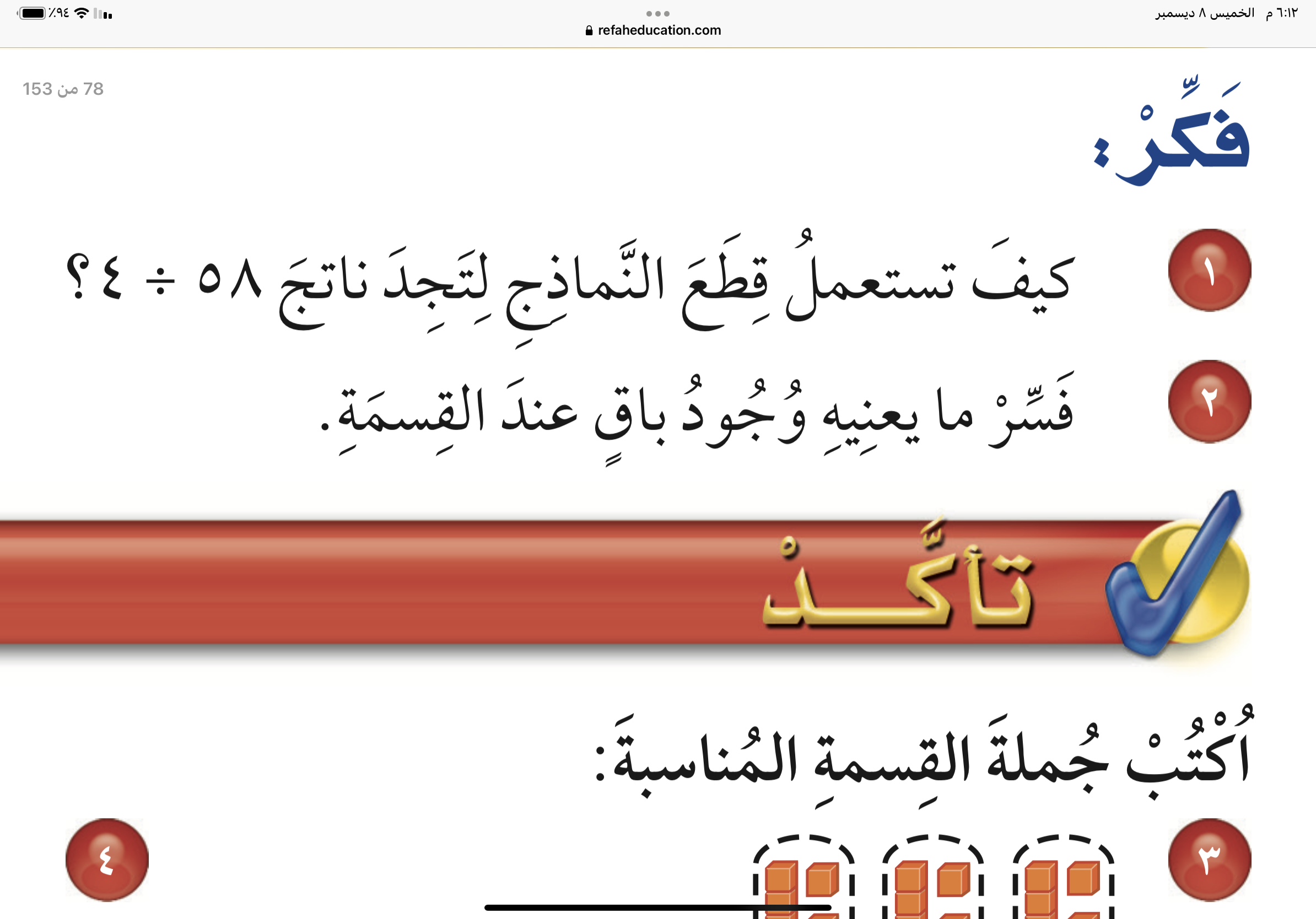 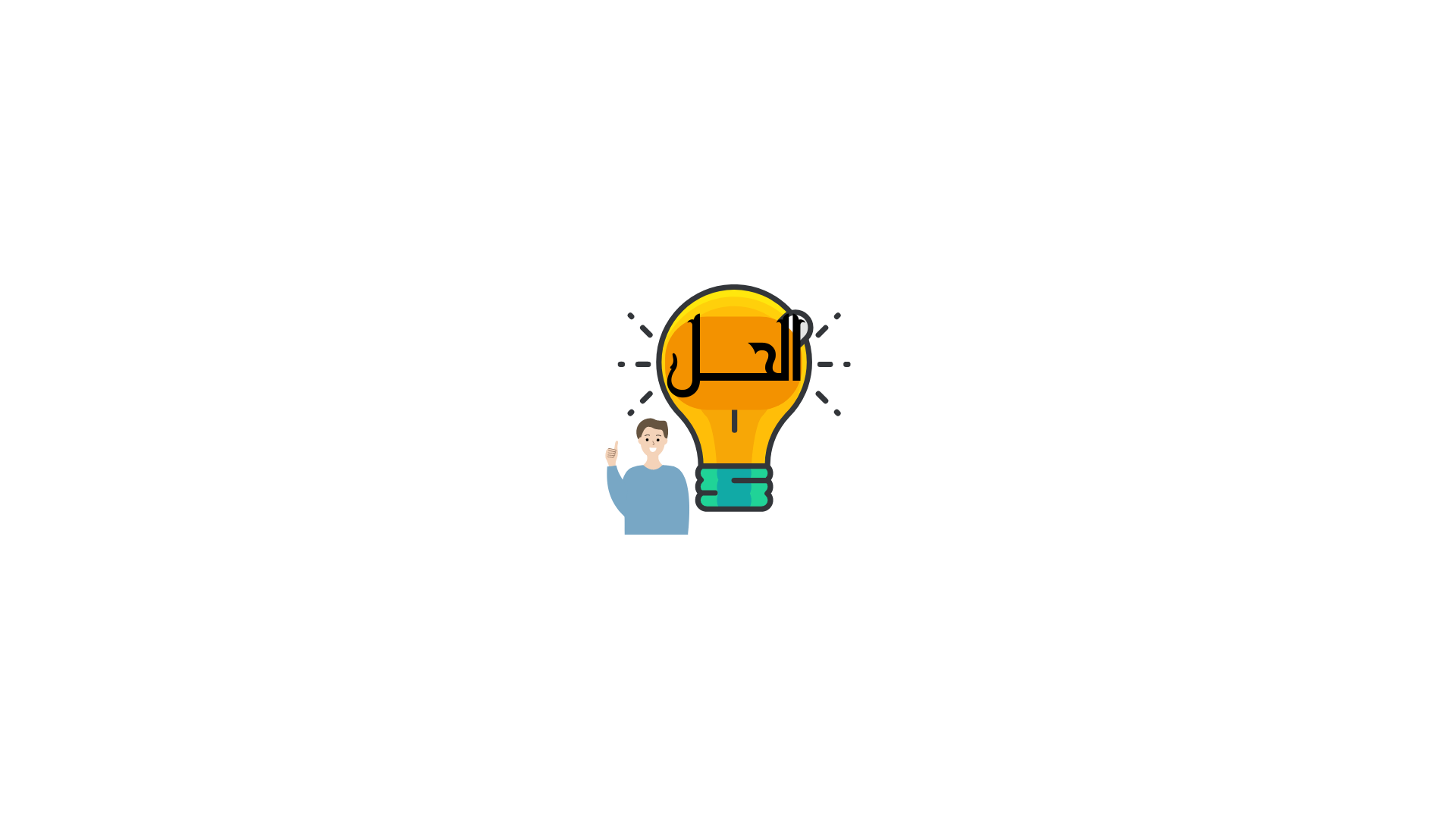 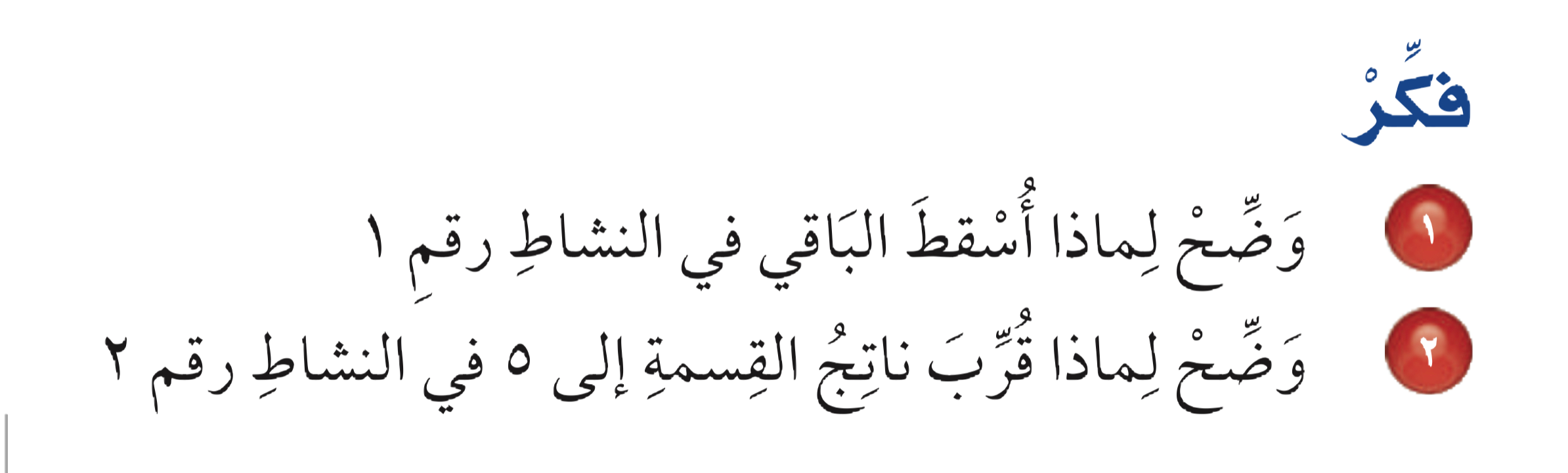 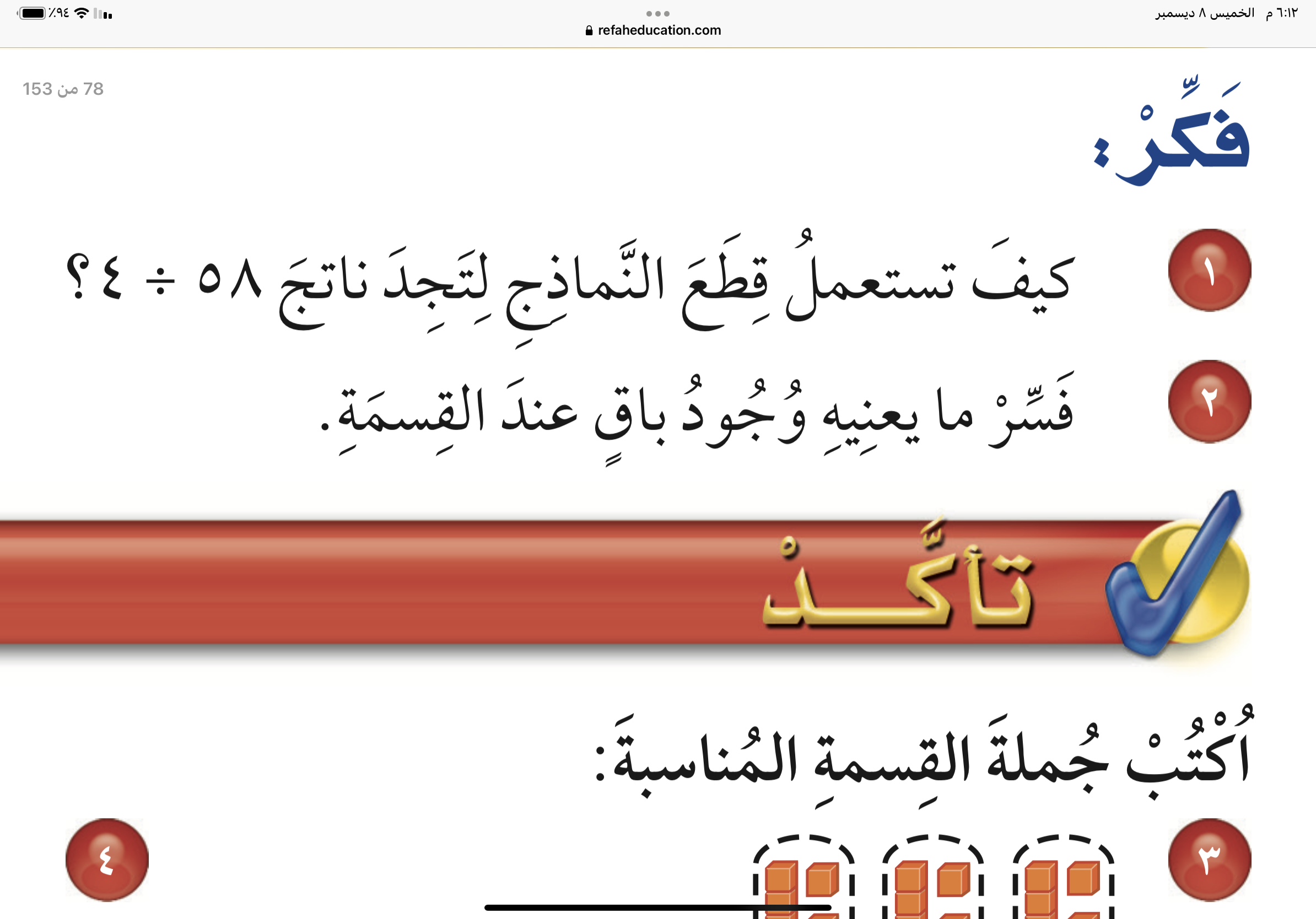 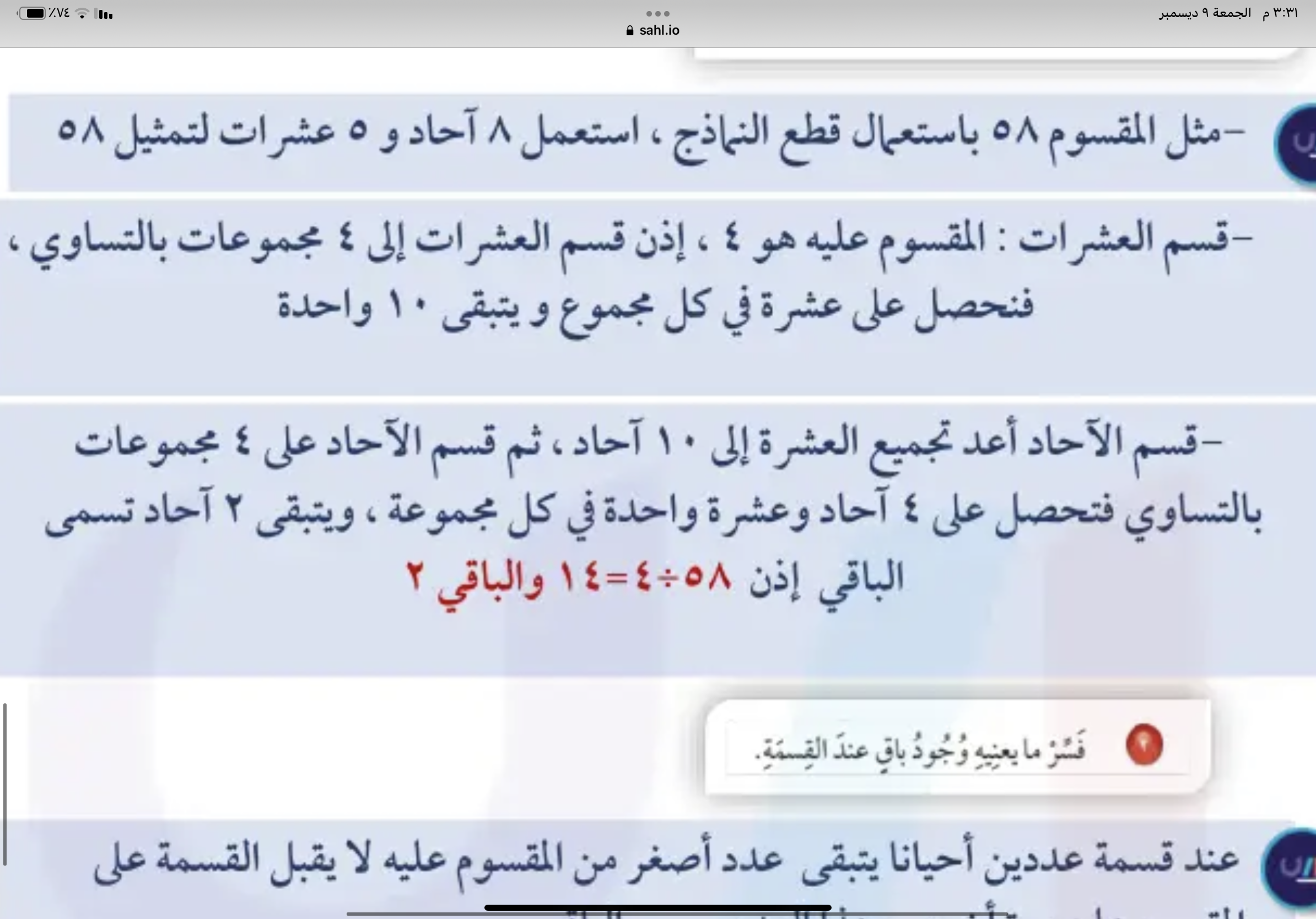 رجوع
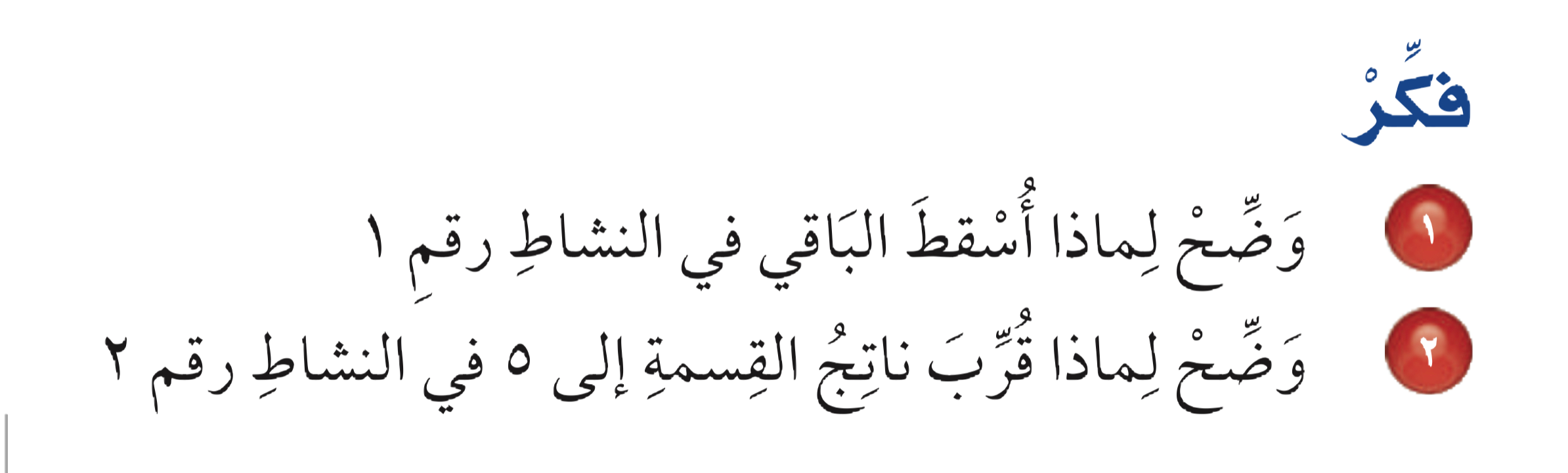 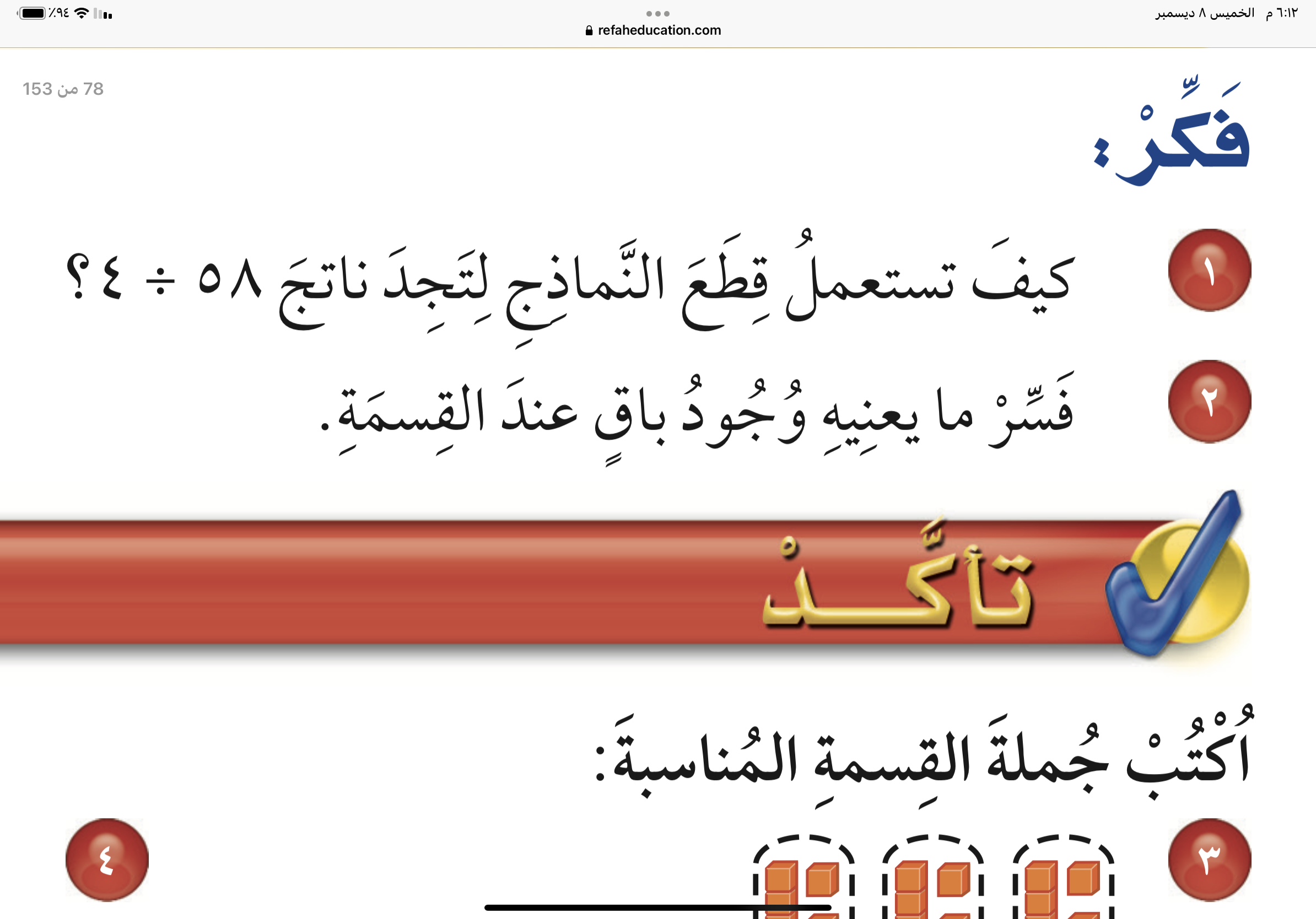 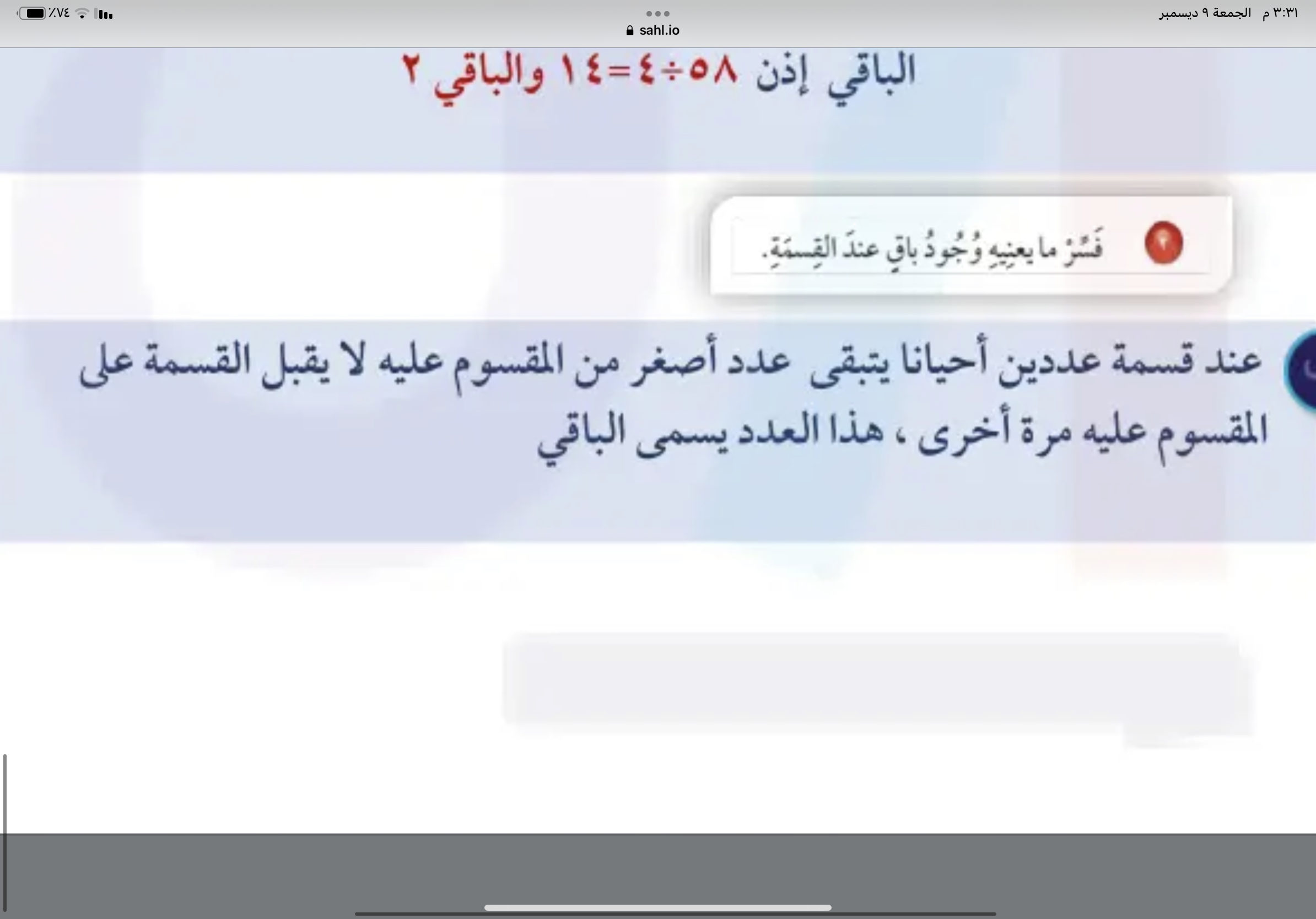 رجوع
تأكد
تأكد
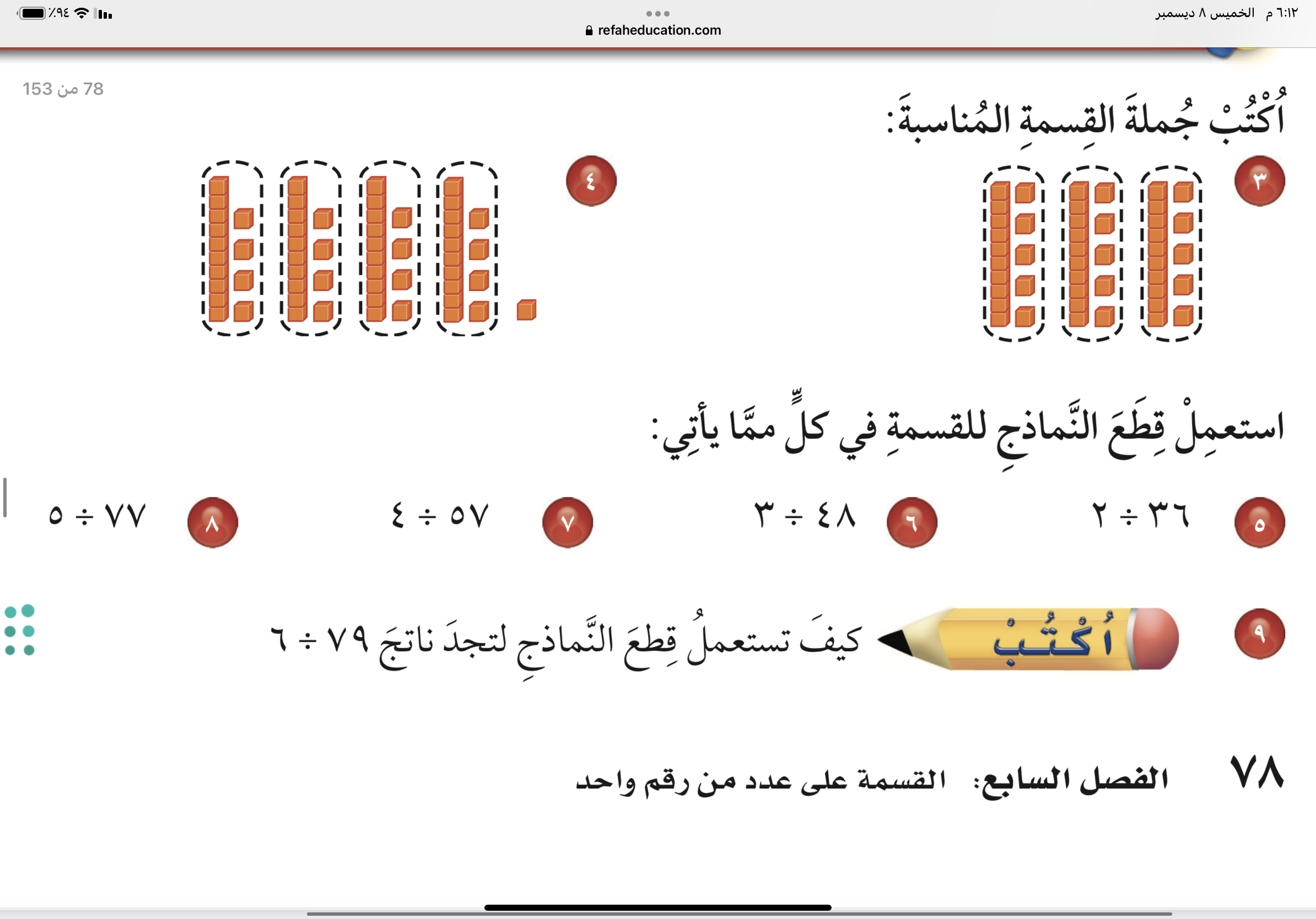 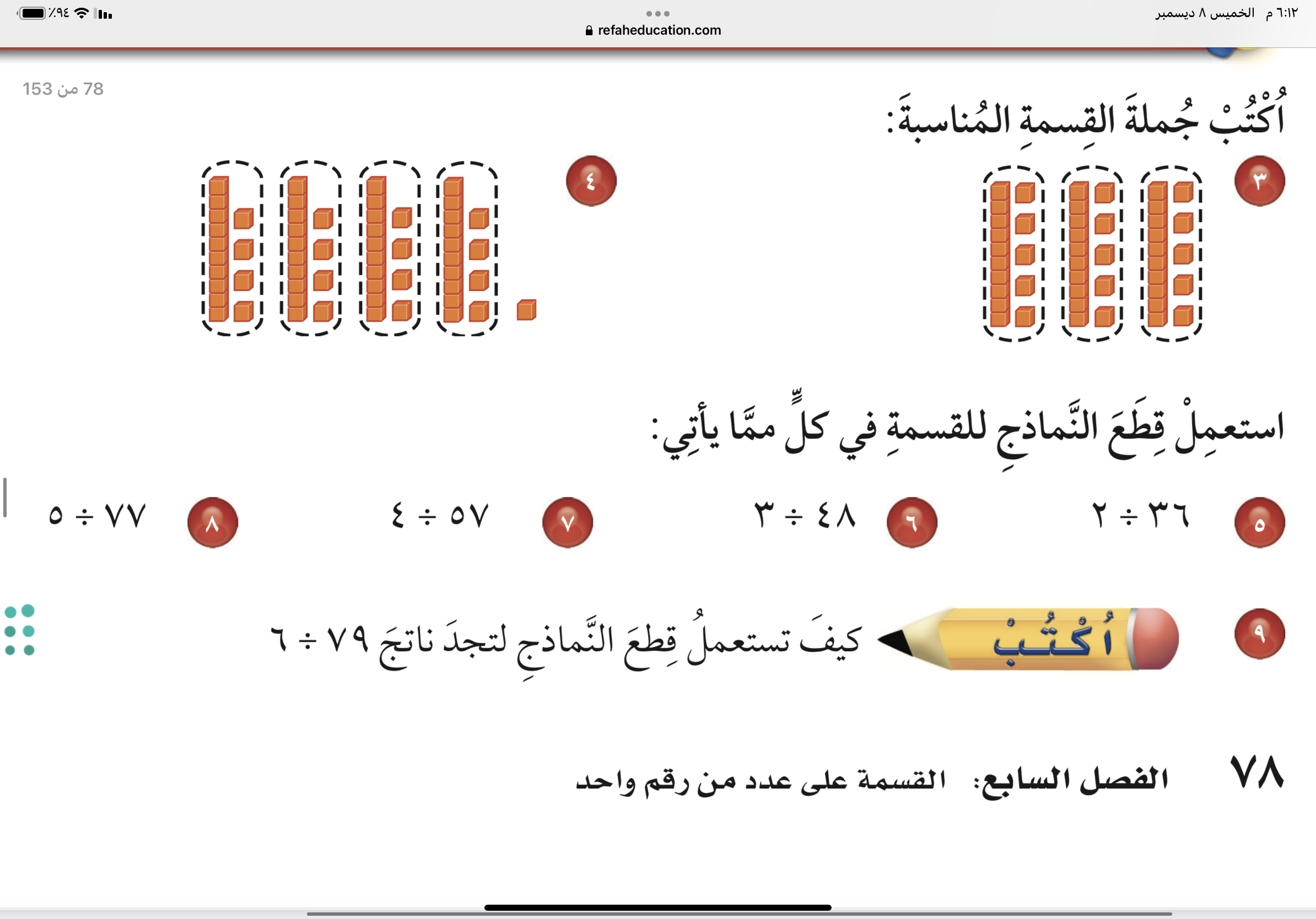 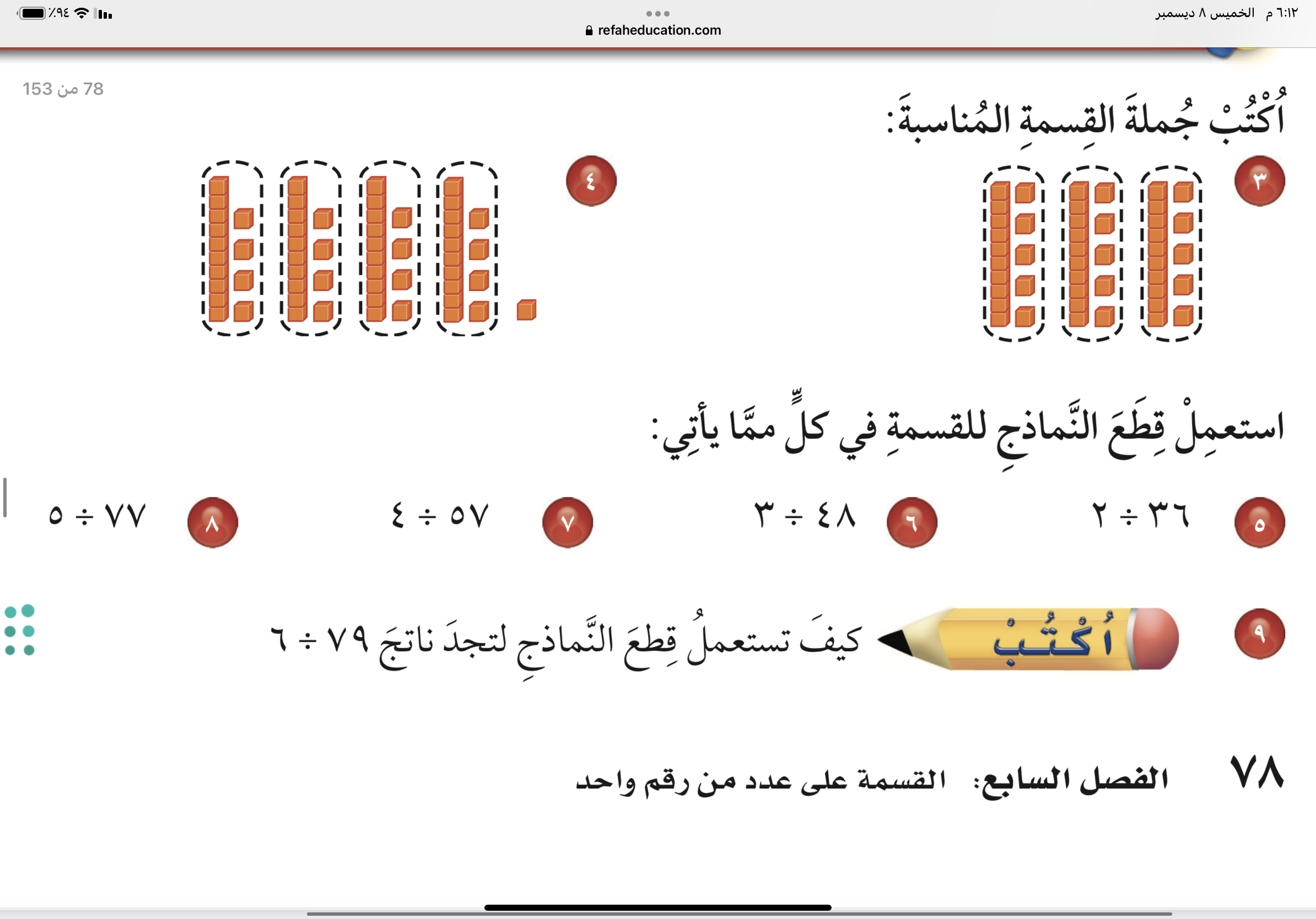 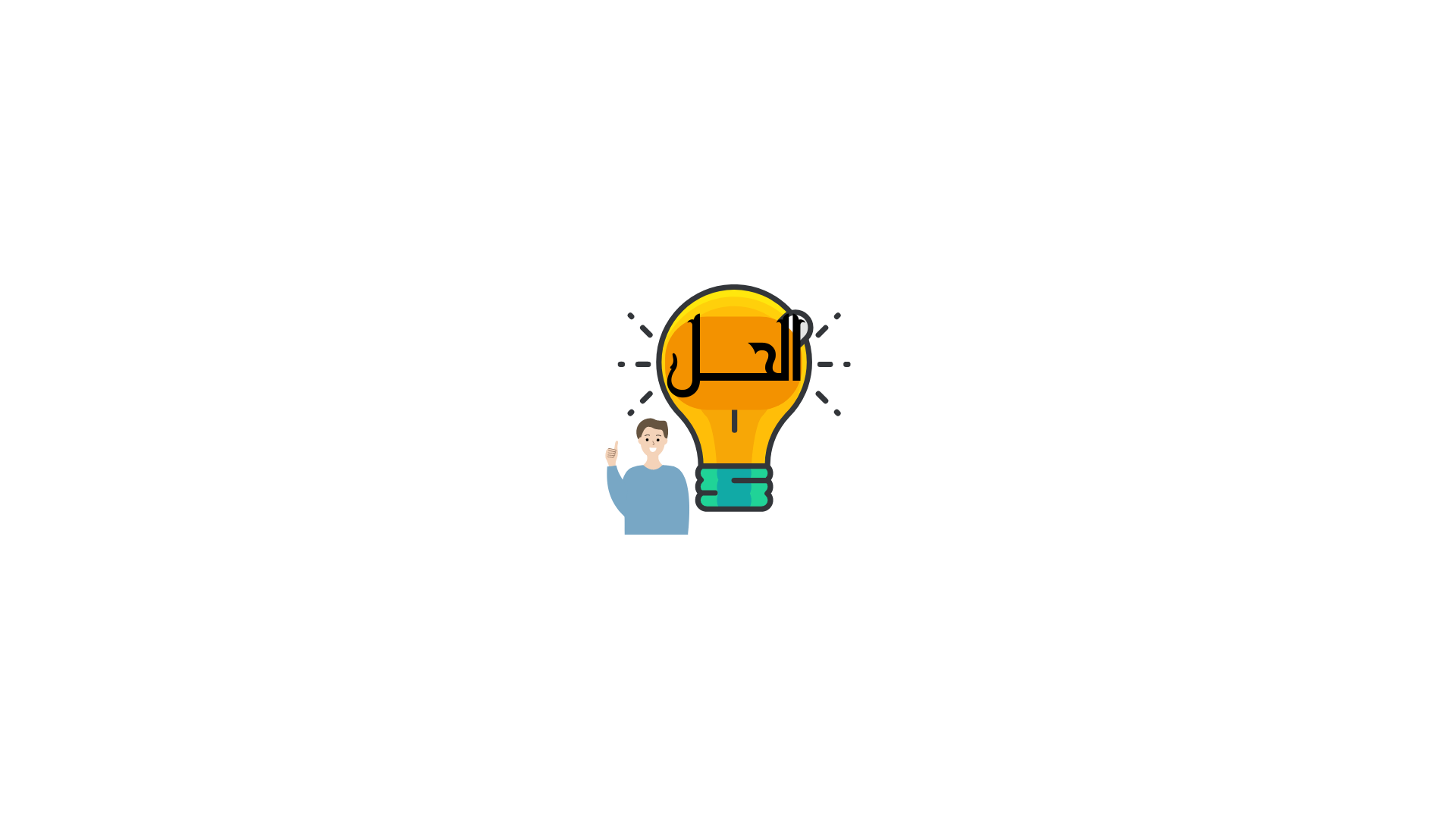 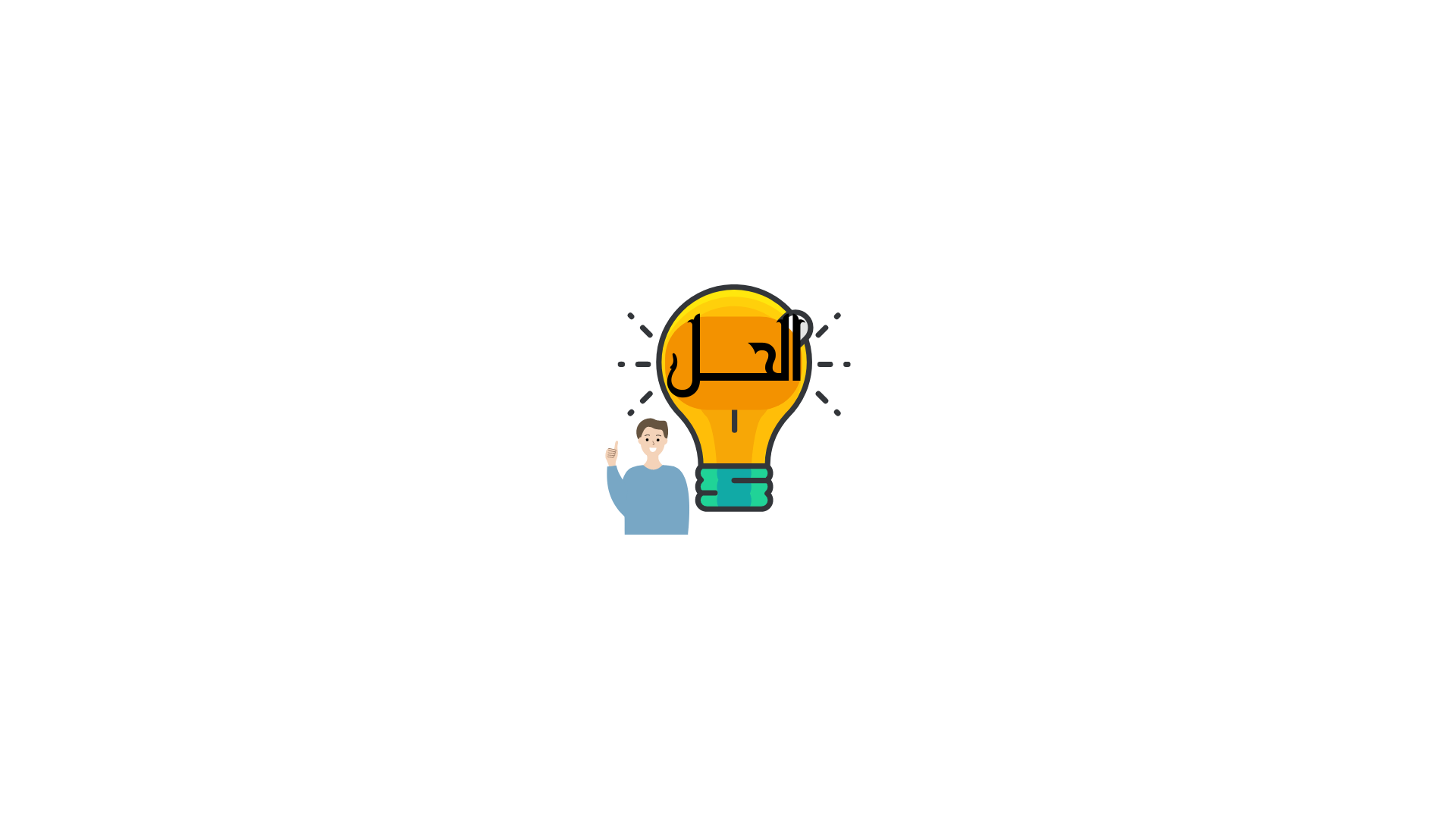 تأكد
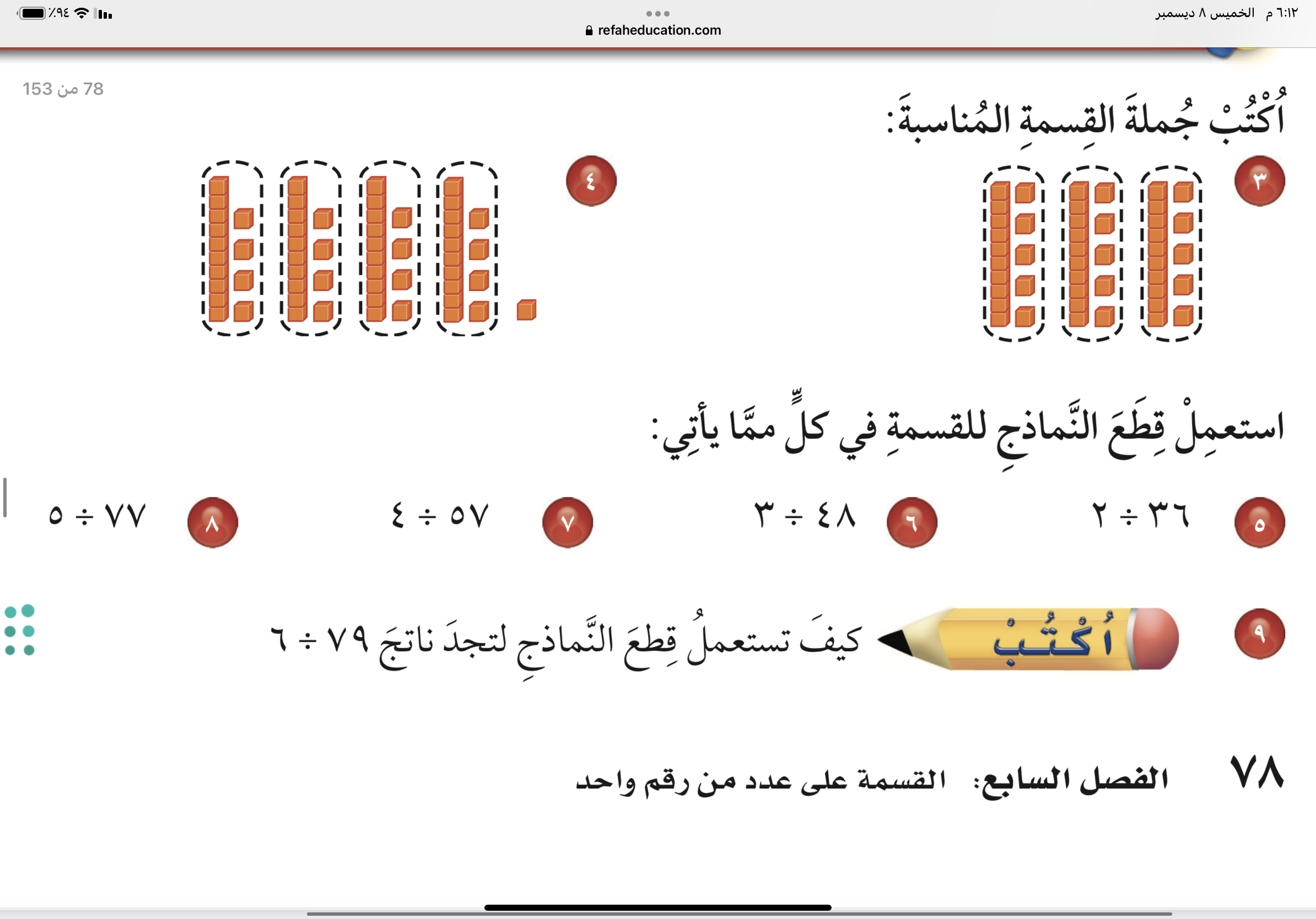 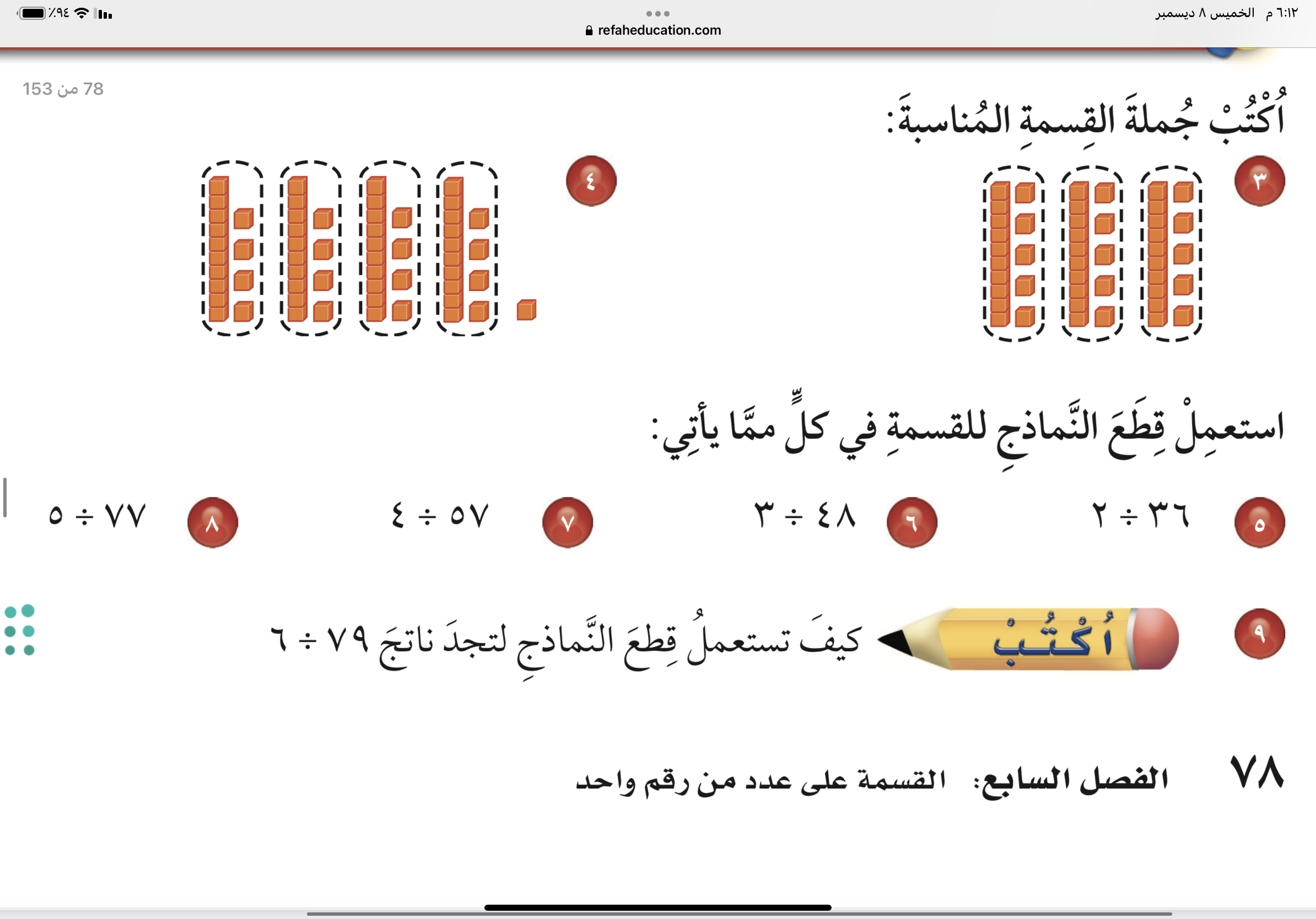 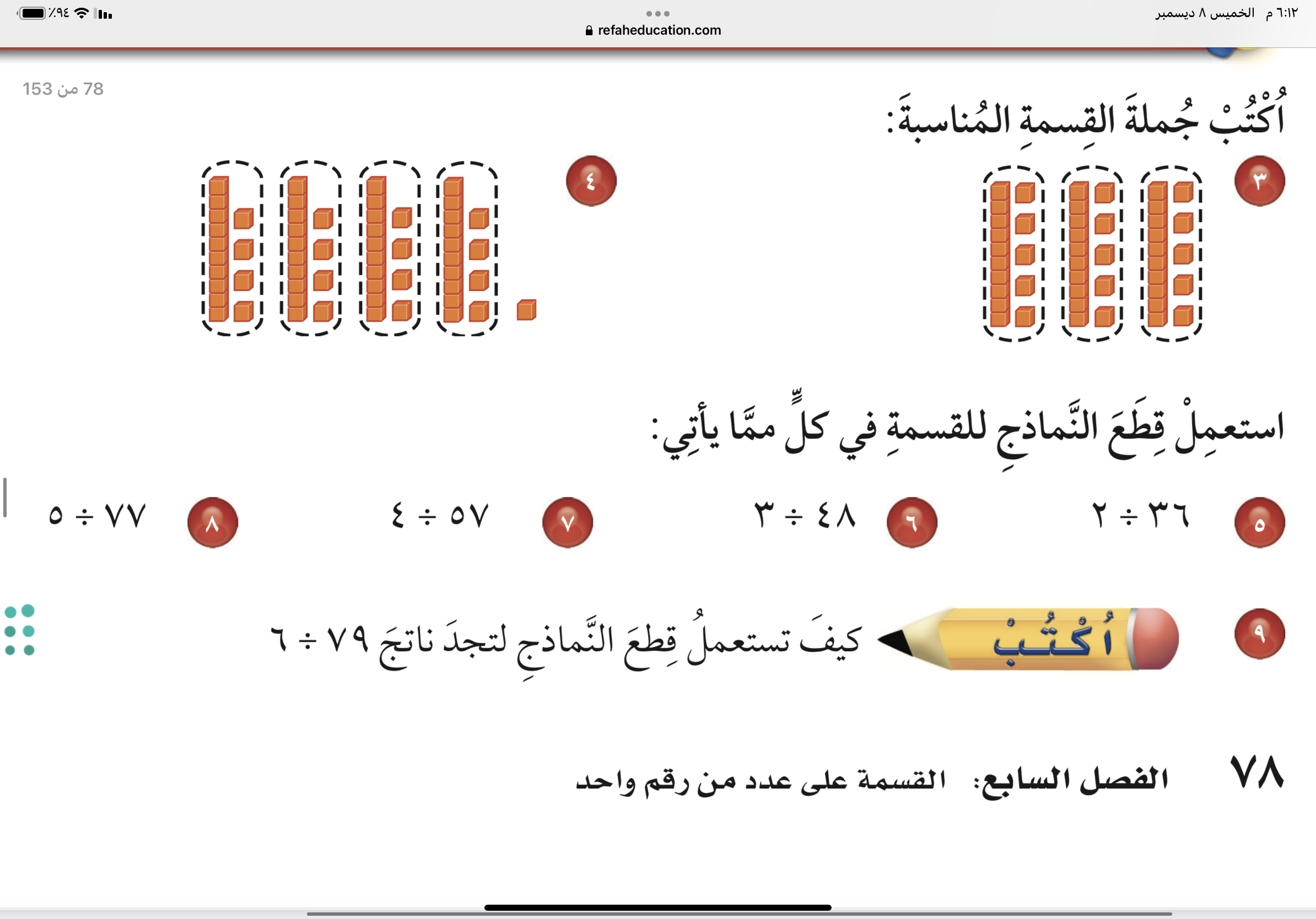 ٤٥ ÷ ٣= ١٥
٥٧ ÷ ٤= ١٤ والباقي١
تأكد
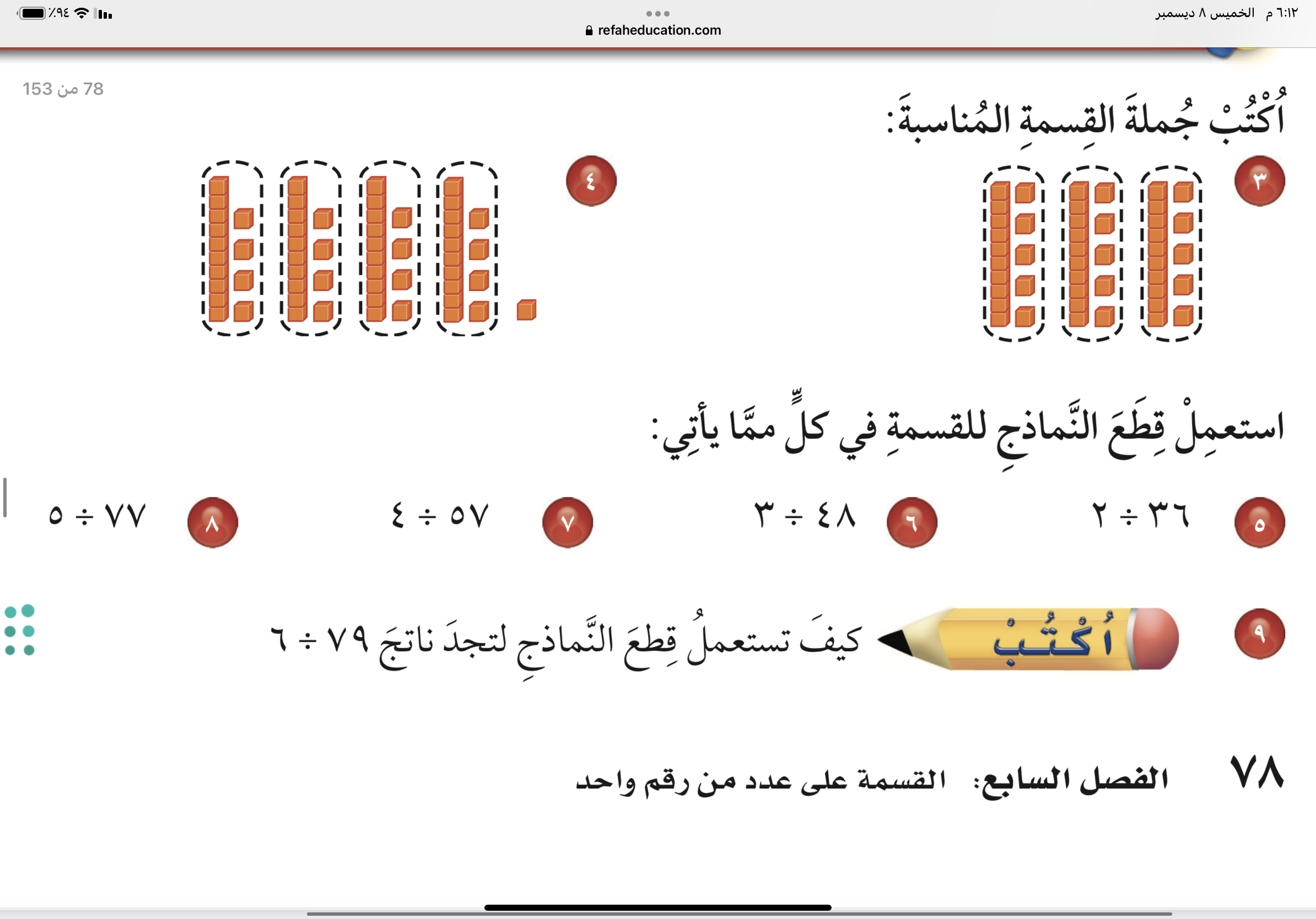 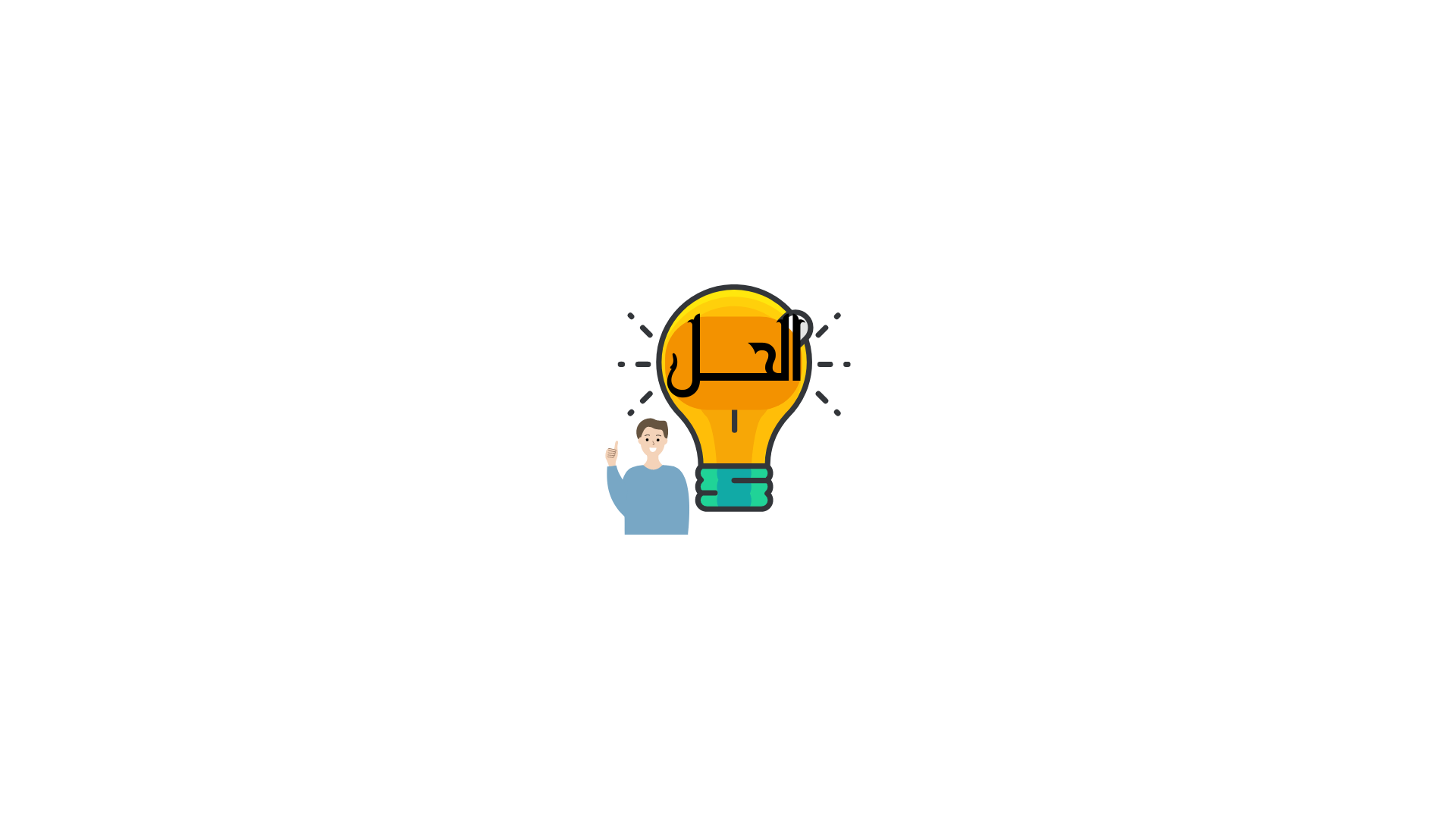 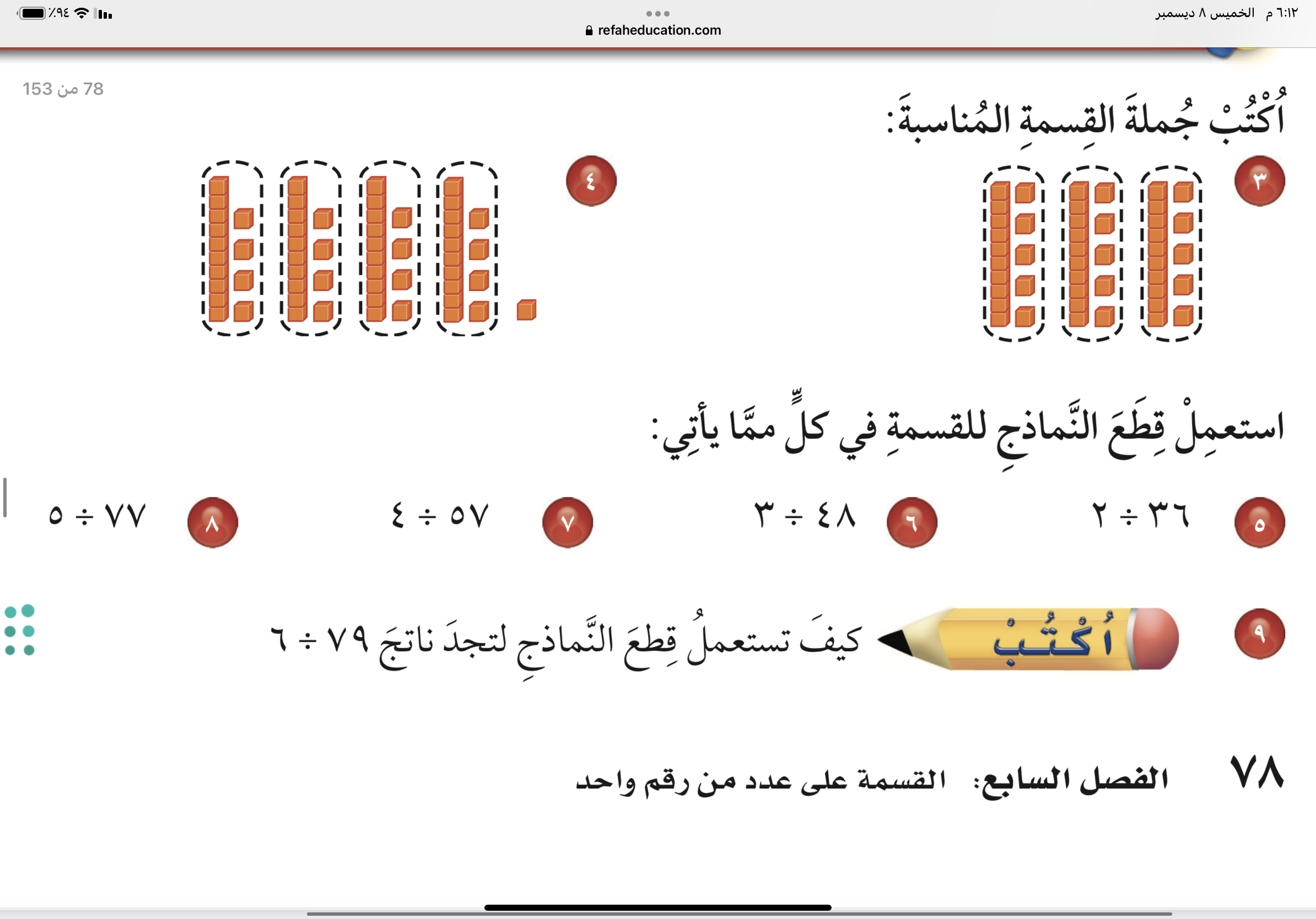 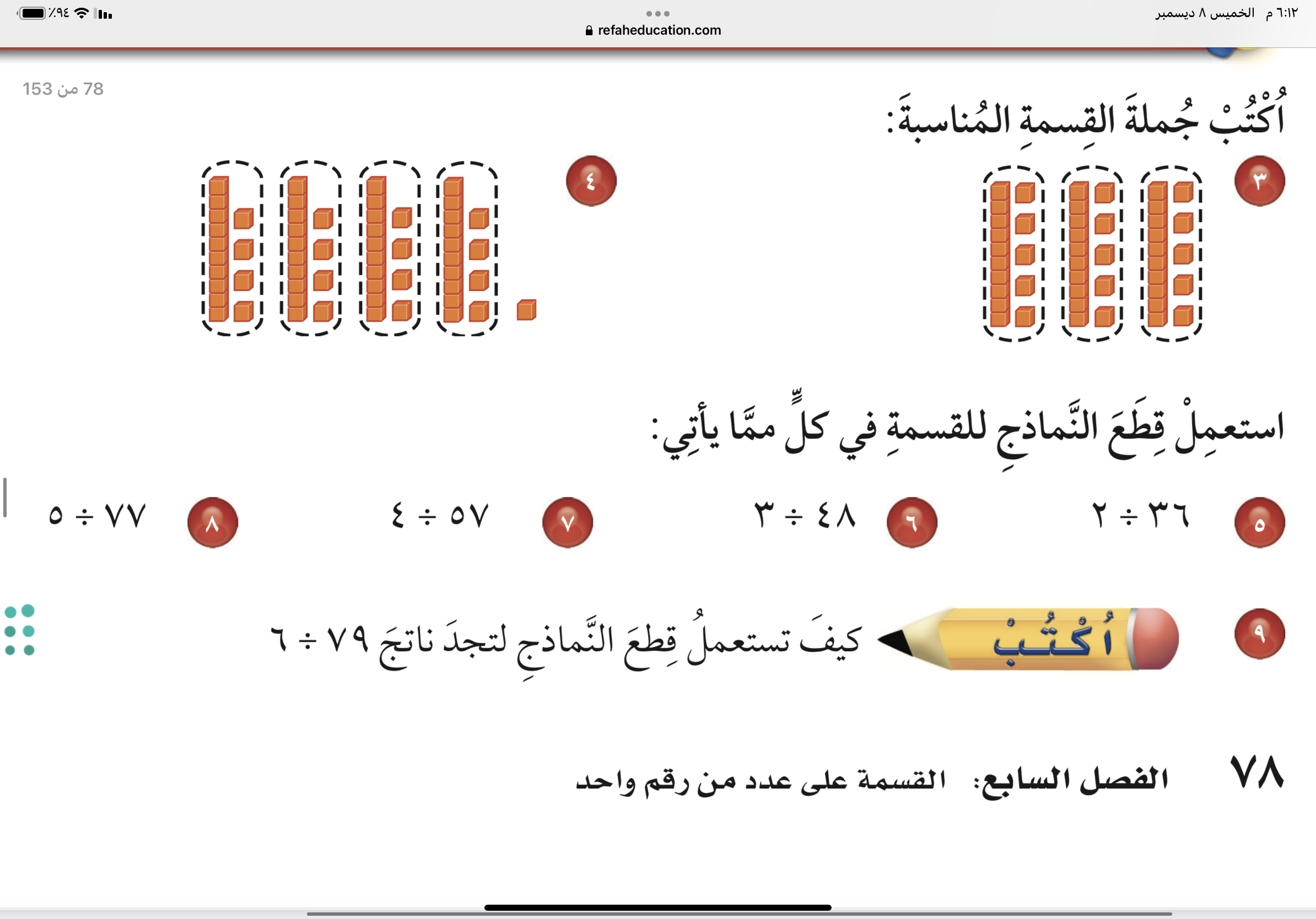 تأكد
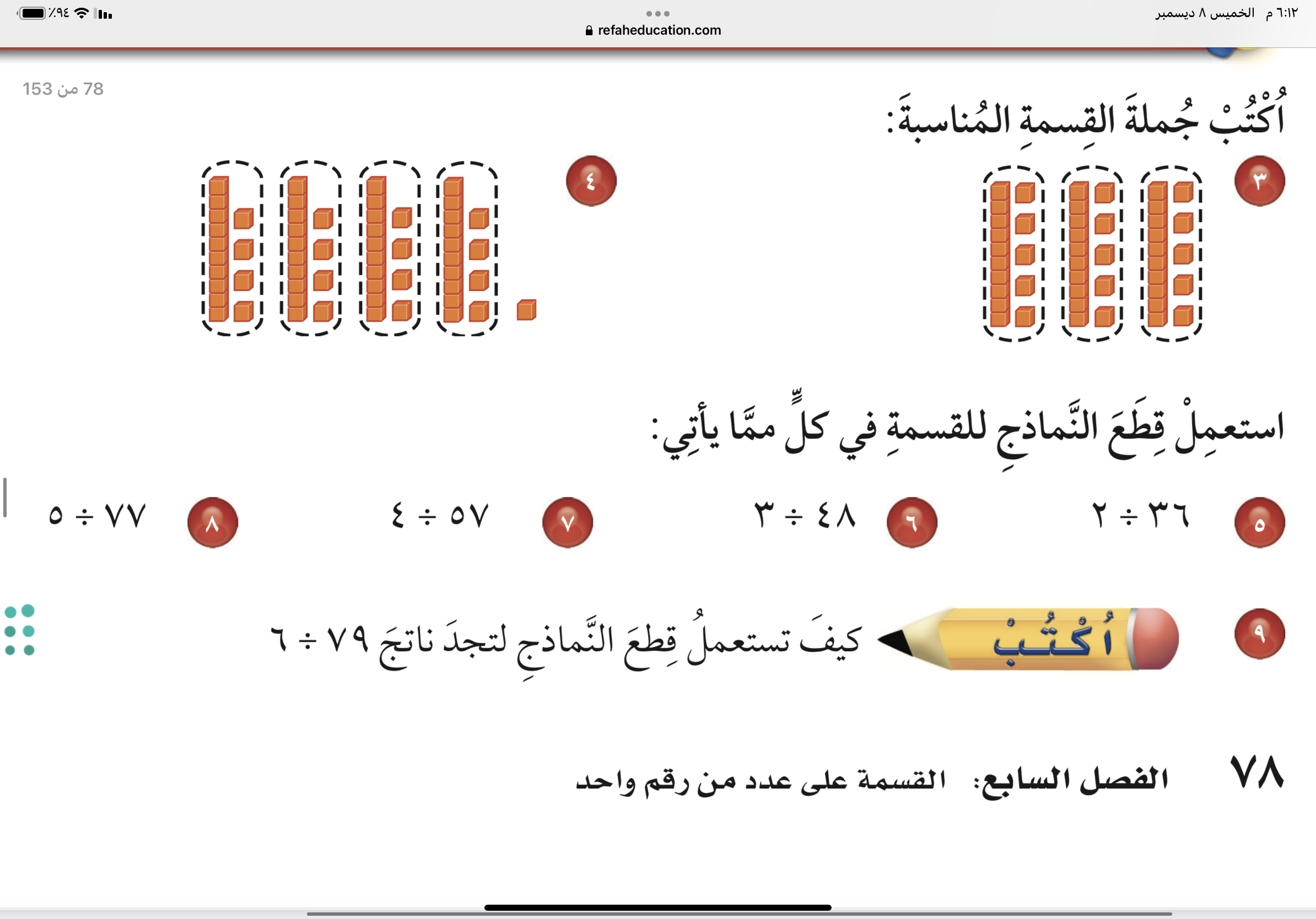 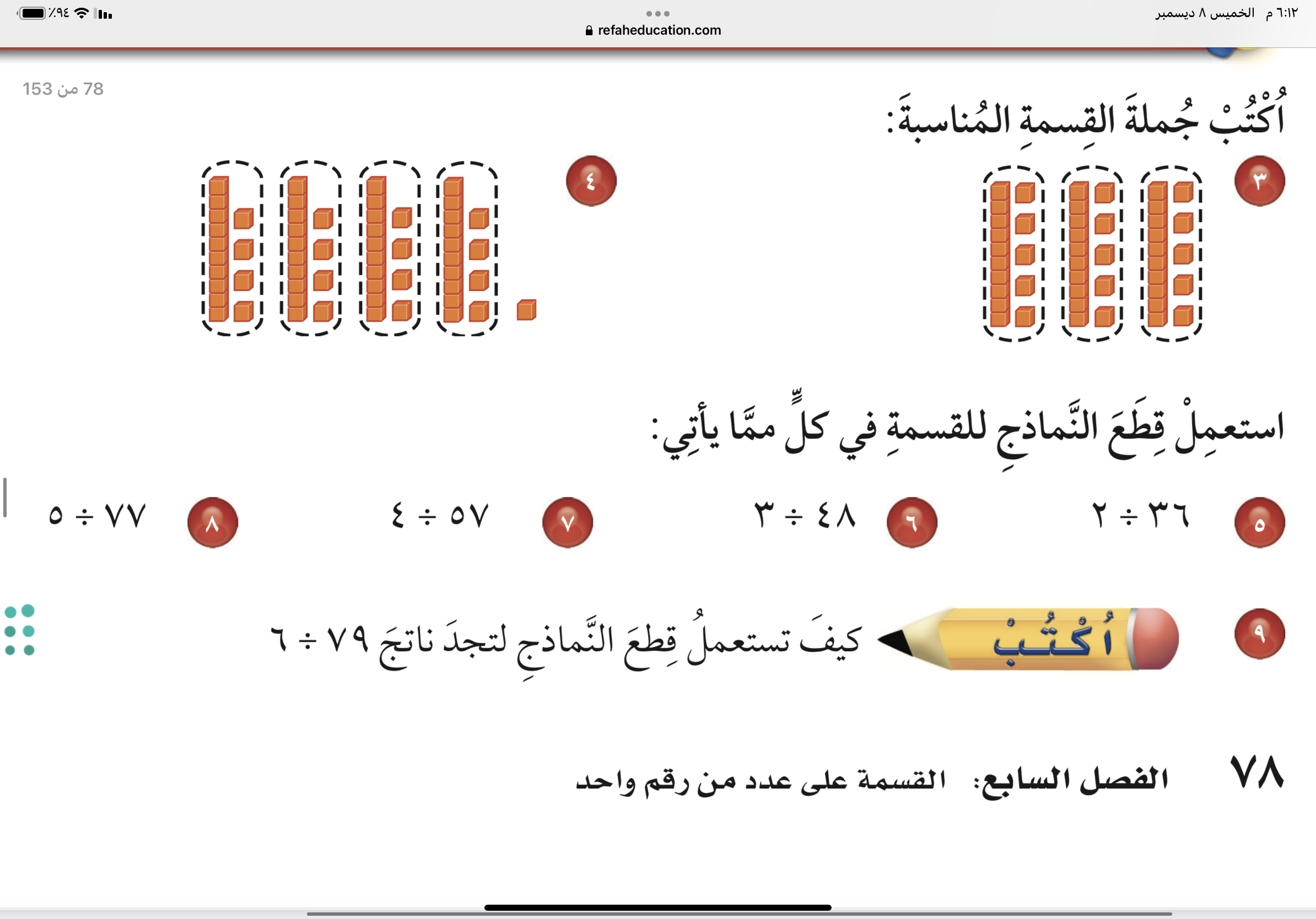 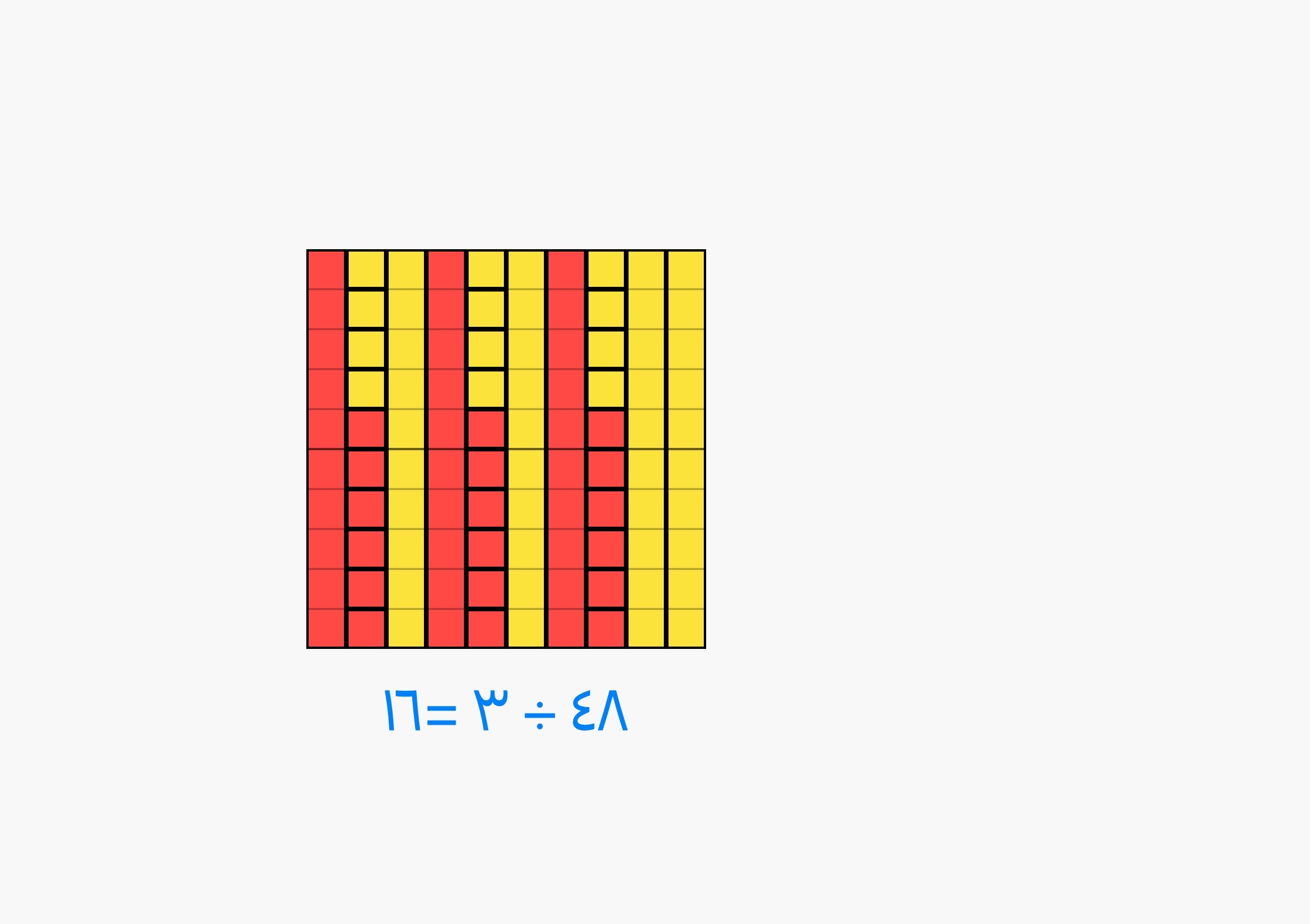 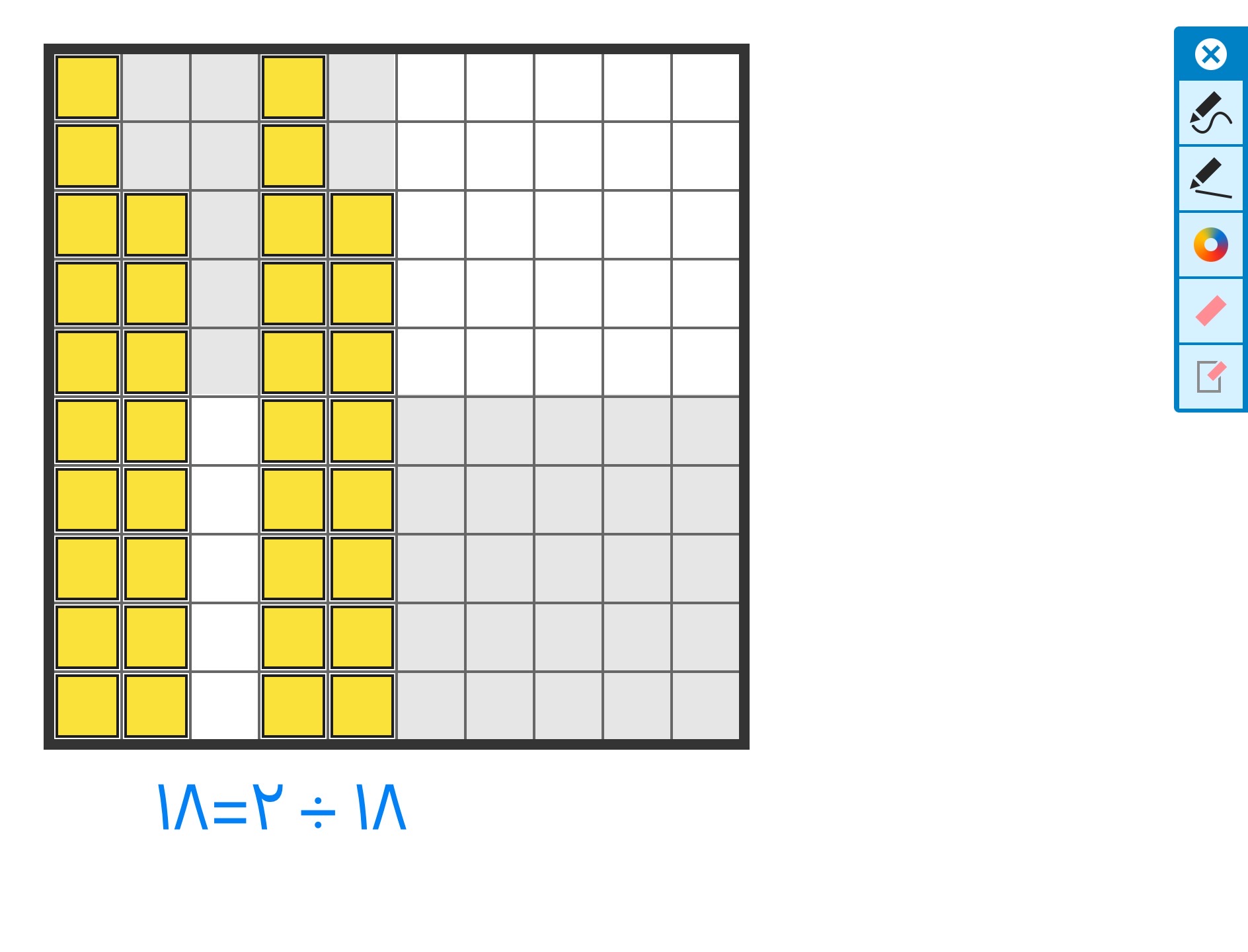 تأكد
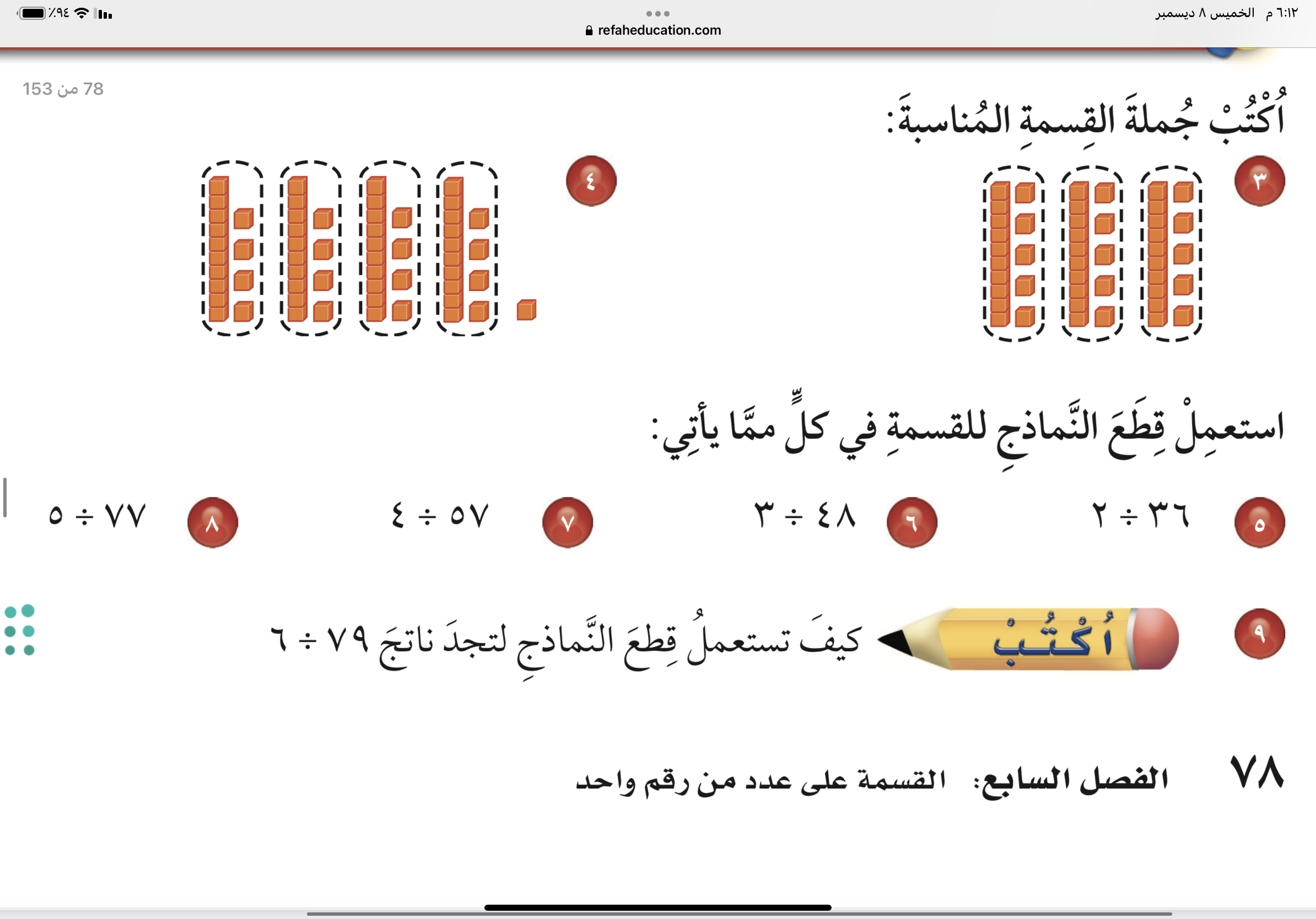 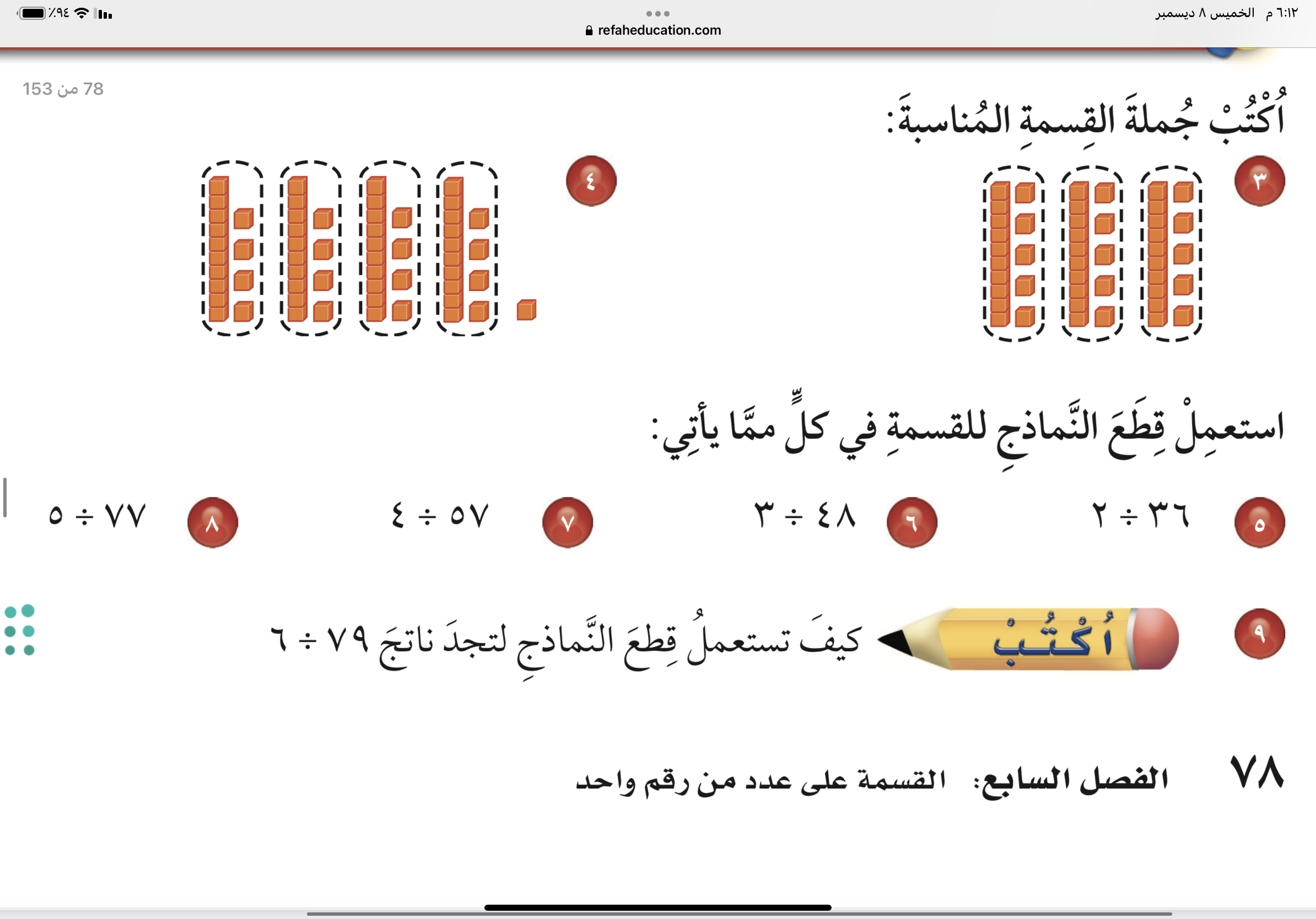 الواجب 
س ٧، ٨ 
ص ٦١